2017 Summer Weather Outlook – Temperature, Precipitation,
Drought, and Hurricanes



Chris Coleman
Senior Meteorologist

OTS, Week One
March 28, 2017
Introduction/Agenda
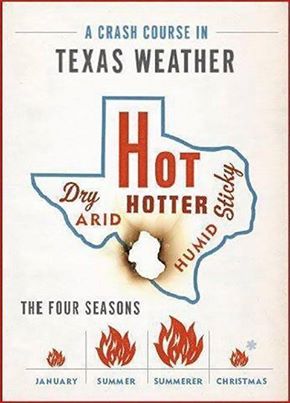 Today’s Weather Update & Outlook Presentation: 
 Weather Records
Review of Last Summer’s (2016) Weather
Summer 2017 Weather Forecast (Temperature and Rainfall)
Hurricane and Drought Review and Forecast for 2017
Recent Texas Weather Records
Wettest Consecutive Years
2015-16. 73.80”
1940-41. 71.08”
1991-92. 70.80”
1941-42. 69.43”
1919-20. 69.06”
(Austin: 98.85”)
Warmest Years (Min)
2016. 55.2°
2012. 55.0°
1998. 54.8°
2015. 54.2°
2000 & 2006. 54.1°
(2016 was 11th hottest based on max temp)
Warmest Years (Mean)
2012. 67.8°
2011. 67.3°
2016. 67.2°
2006. 67.1°
1998. 67.0°
Warmest Autumn Seasons
2016. 66.0°
1927. 64.7°
1931. 64.6°
1934. 64.5°
1973. 63.7°
Warmest Winter Seasons
2016-17 53.0°
1906-07. 52.6°
1999-00. 52.1°
1998-99. 51.7°
1951-52. 51.5°
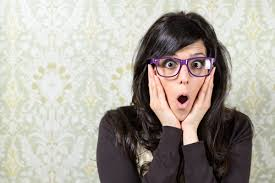 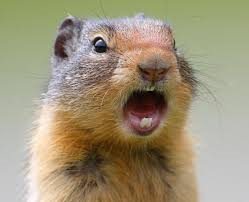 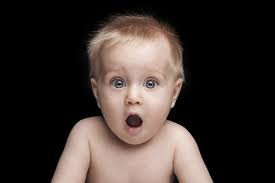 3
[Speaker Notes: #1 is an outlier. 2.63” between 1 and 2. Average of 0.80” between each interval from #2 through #11]
August 2016 & January 2017. Load versus Weather
August 2016

2nd coolest since 2006

4th coolest in the past 20 years

All-Time Peak
of 71.093 MW set on August 11, 2016
January 2017

January 2017 was the 9th warmest January on record (since 1895)

All-time Winter Peak of 59,650 MW* on January 6, 2017
* Preliminary
Load peaks can oftentimes be anomalous to long-term weather patterns
4
[Speaker Notes: January 2017 tied for 9th warmest]
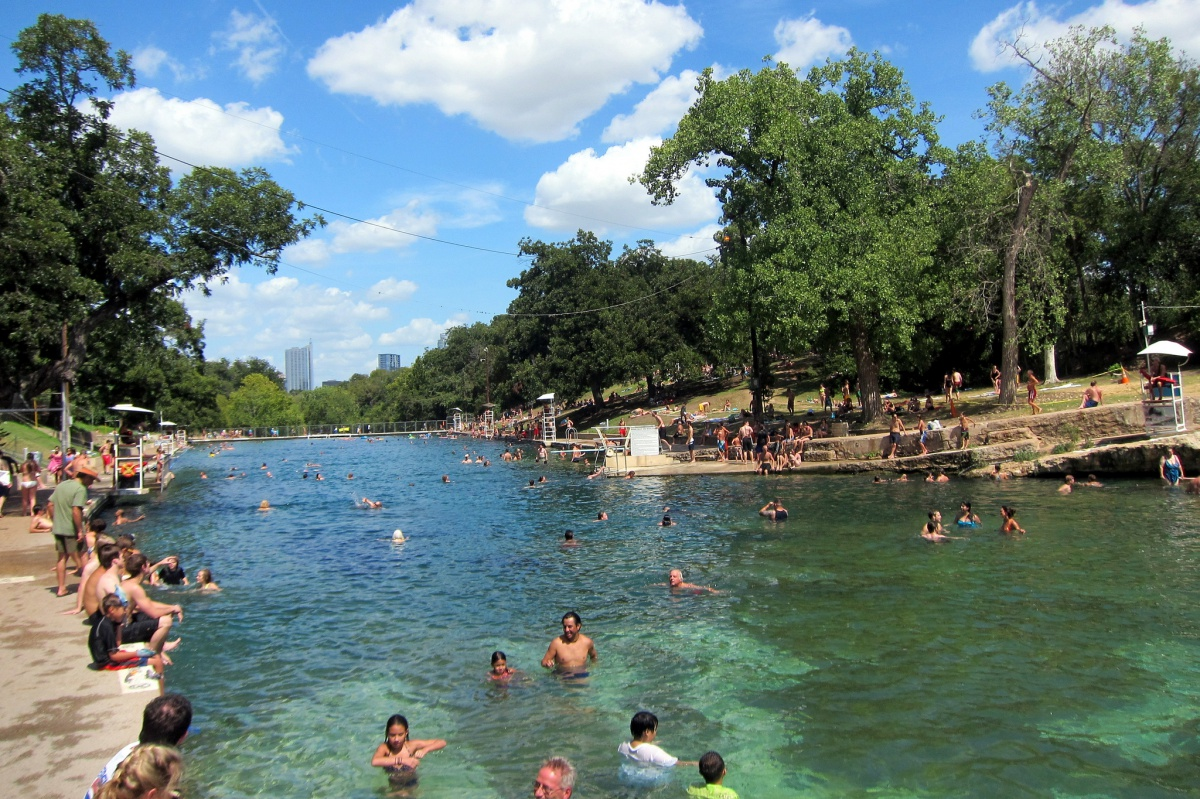 Summer 2016
temperature REVIEW
Summer 2016 Temperature Forecast Review
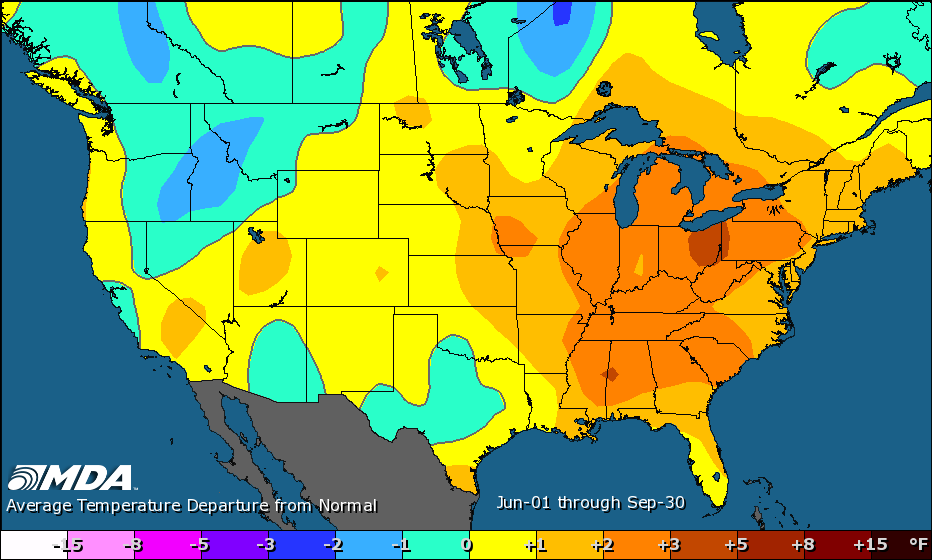 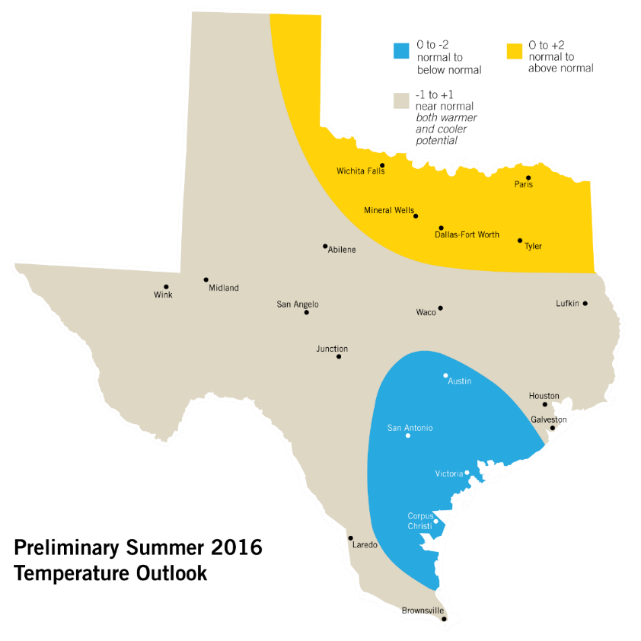 Summer 
2016
Actual 2016 Temperatures
Forecast 2016 Temperatures
Summer 2016 compared to Summer 2015
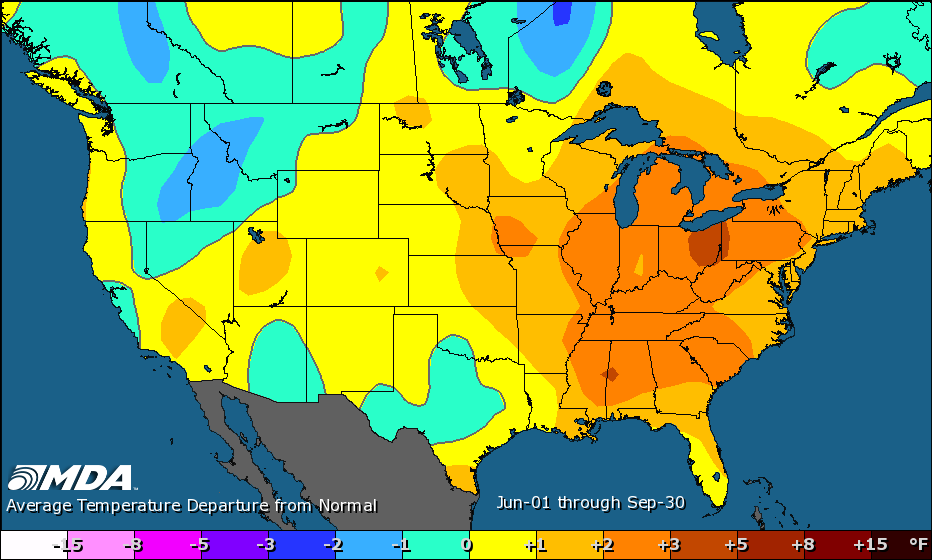 The summer of 2016 was forecast to be no warmer than the summer of 2015, which ranked as the 17th hottest summer on record

The summer of 2016 was the 21st hottest summer on record

However, there was significant disparity between the max and min temperatures.
Summer 
2016
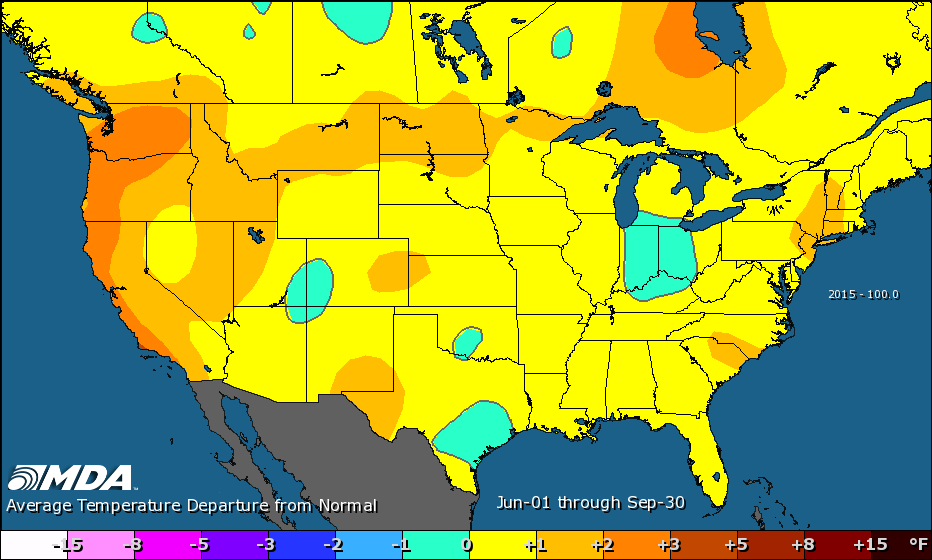 Summer 
2015
Summer 2016 Temperature Review
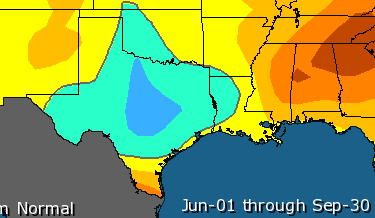 53rd hottest summer based on maximum temperatures, which was the 2nd coolest in the past 8 years

However, 5th hottest summer based on minimum temperatures. 
Warmest overnight temperatures since 2011.
Max Temp
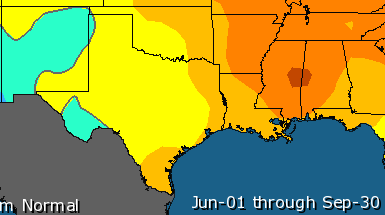 Min Temp
Summer 2016 Maximum Temperature Review
Summer 2016 was the 53rd hottest based on max temp (average high: 92.4°)
100° Days
Dallas: 18 days in 2016. 
10yr normal = 29; 30yr normal = 21. 
3rd consecutive year of <20 days.
-------------------------------------------------------------------------------------------------
Austin (Bergstrom): 10 days in 2016. 
10yr normal = 29. 30yr normal = 15. 
Lowest in consecutive years (10+9) since 2003-04.  
-------------------------------------------------------------------------------------------------
San Antonio: 6 days in 2016. 
10yr normal = 25. 30yr normal = 16. Lowest number since 2007.
--------------------------------------------------------------------------------------------------
Houston: 7 days in 2016. 
10yr normal = N/A. 30yr normal = 5. Houston was above their long-term normal.
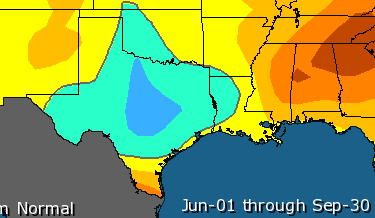 Max Temp
Past Six Summers, Max Temperature
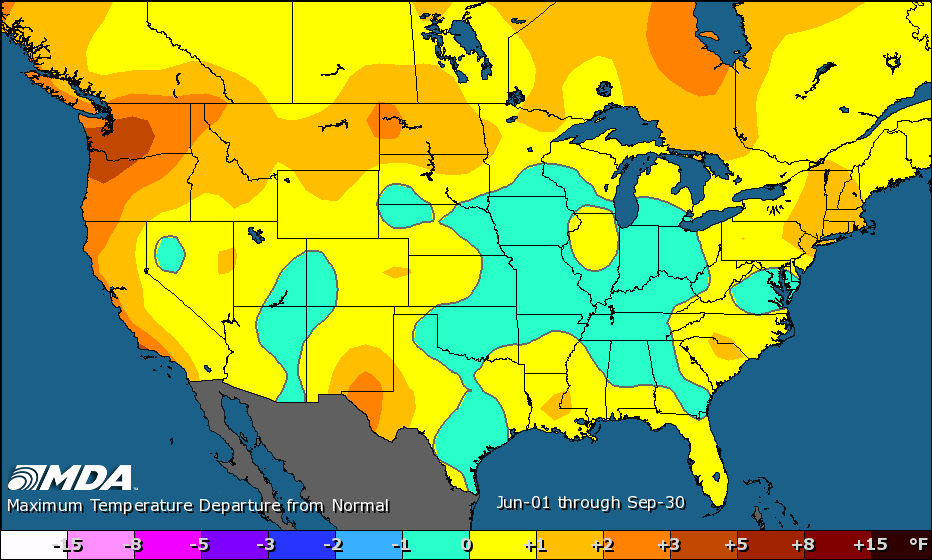 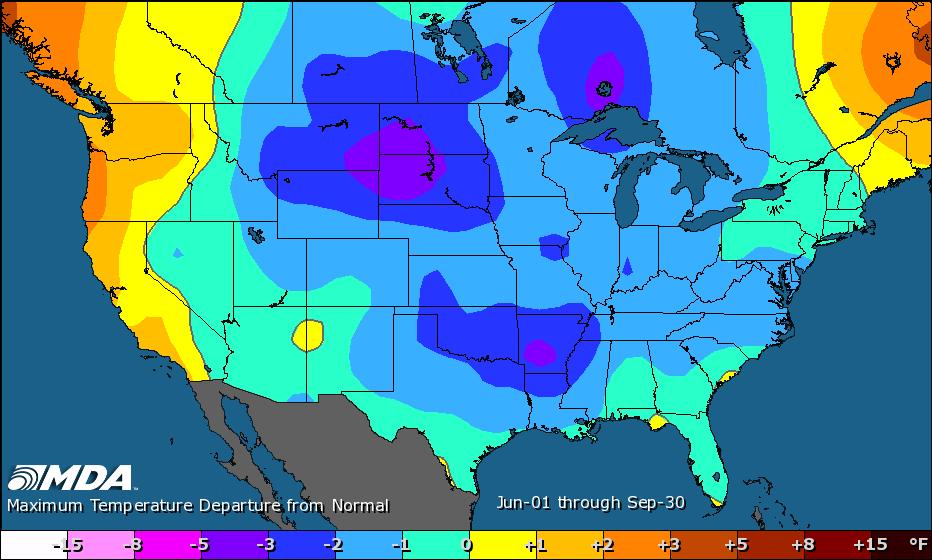 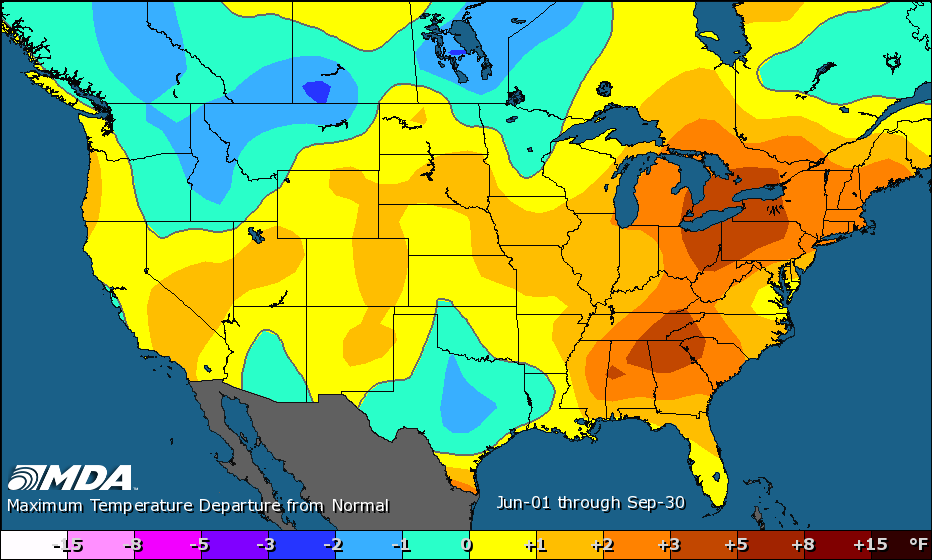 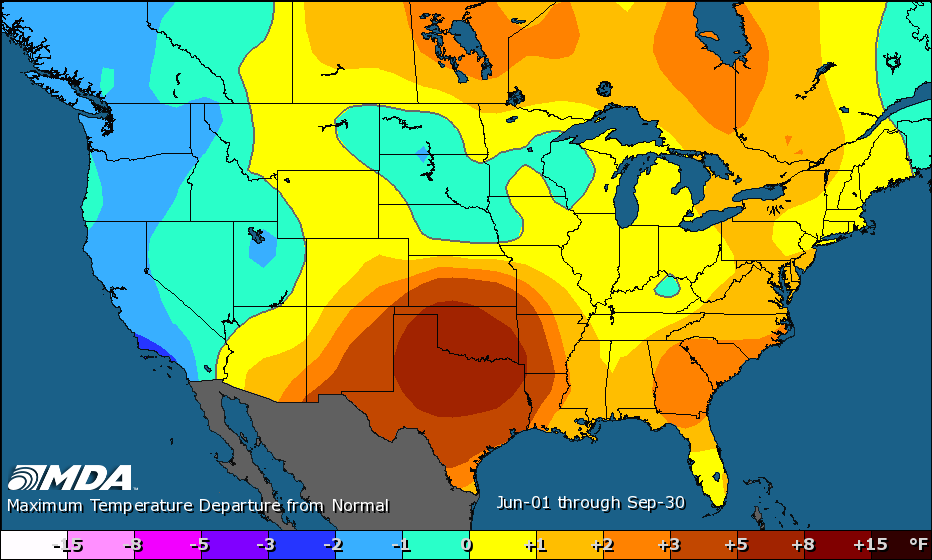 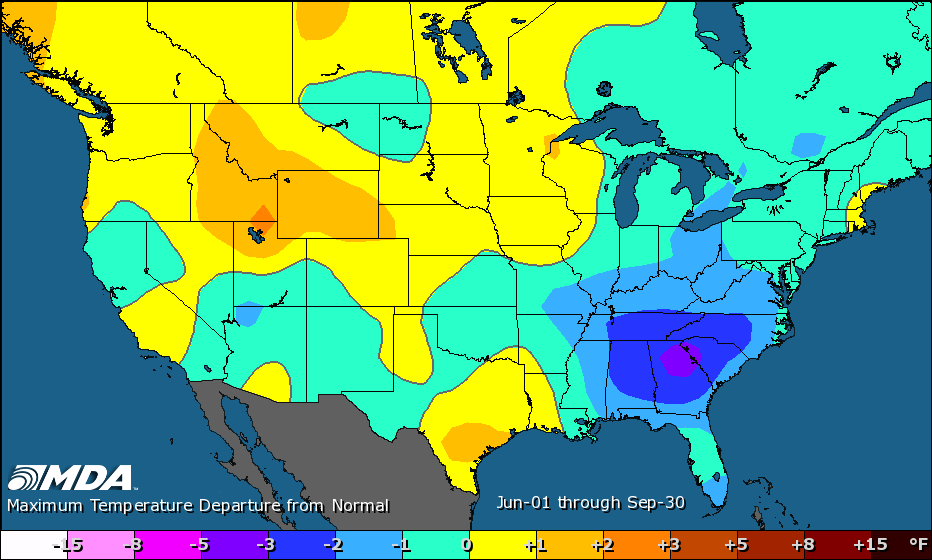 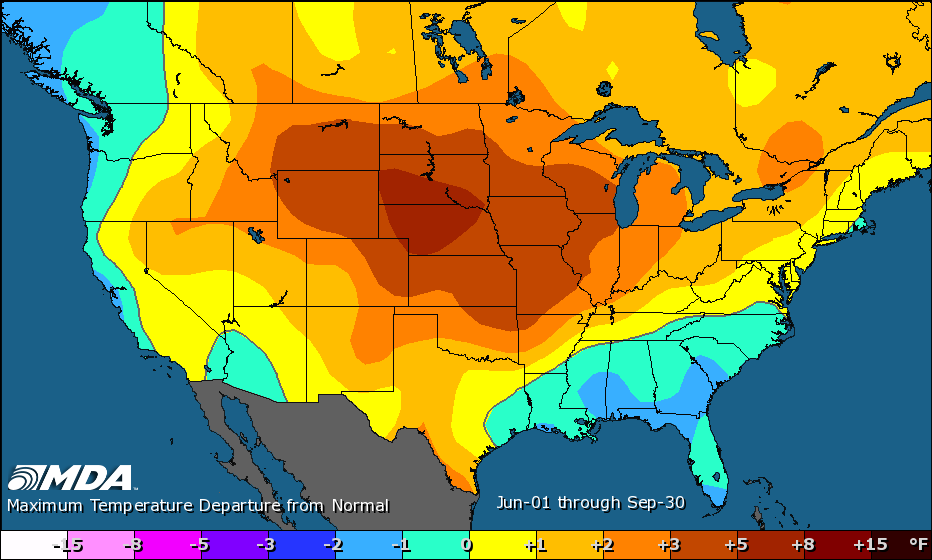 2015: 33rd hottest, 93.0°     2014: 77th hottest, 91.5°                  
2012: 13th hottest, 94.0°     2011: 1st hottest, 98.2°
2016: 53rd hottest, 92.4°
2013: 31st hottest, 93.2°
(POR 1895-current, Jun-Sep; all of Texas)
10
Past Six Summers, Mean Temperature
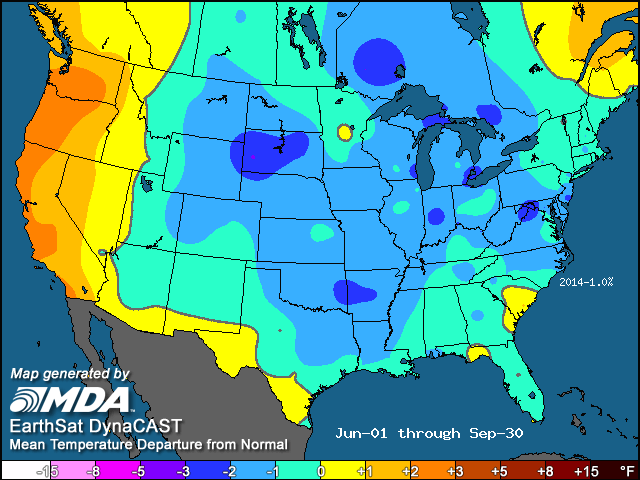 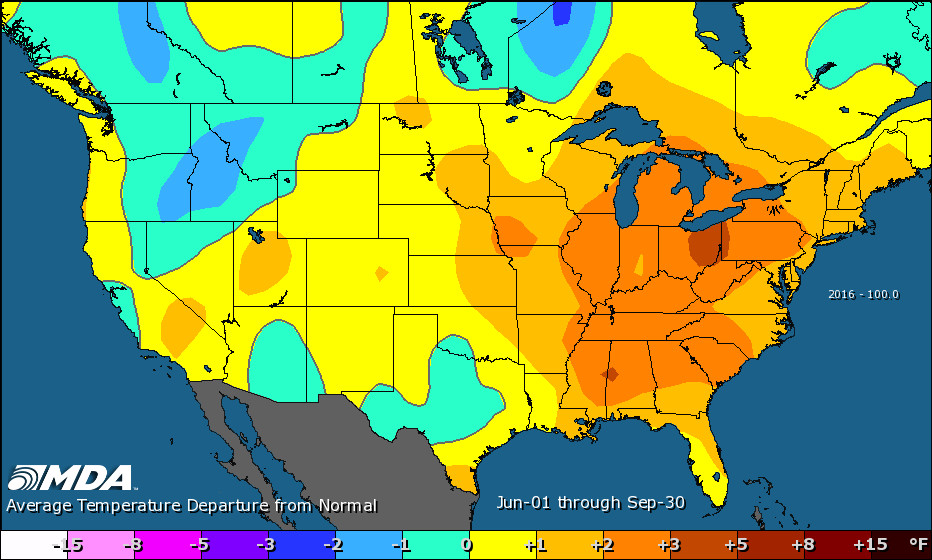 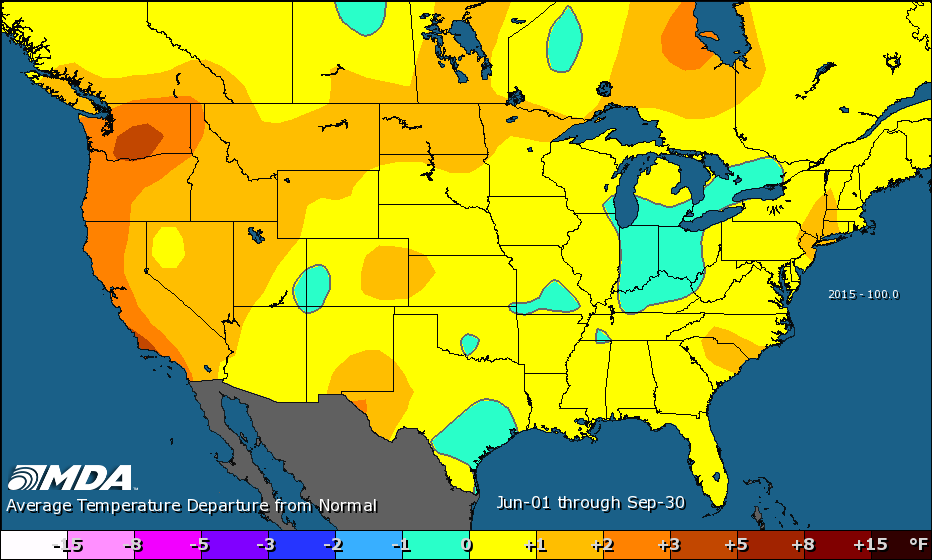 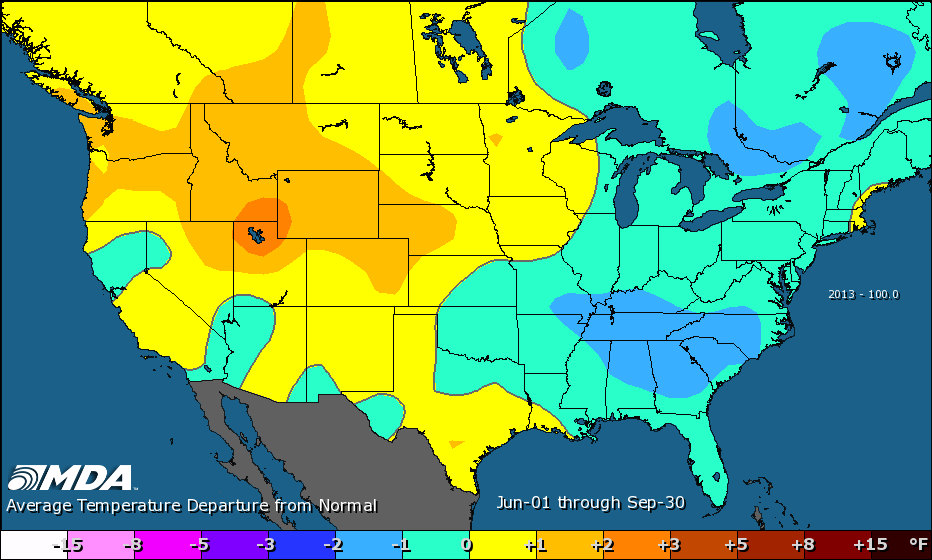 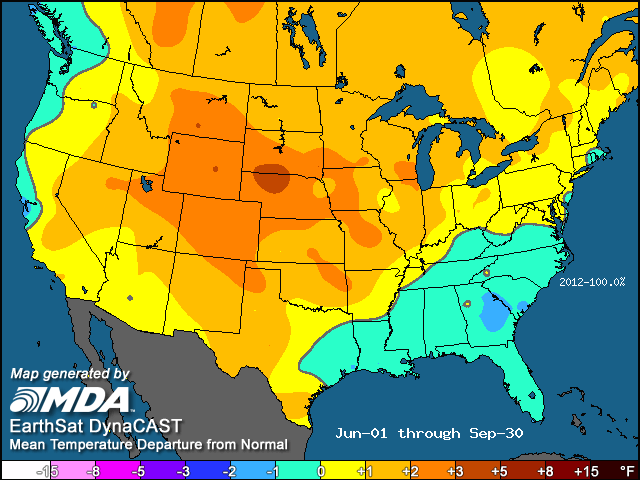 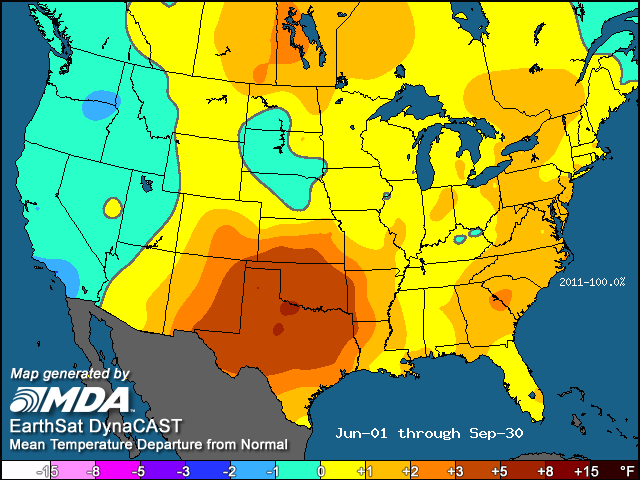 2015: 17th hottest, 81.3°     2014: 50th hottest, 80.4°                  
2012: 13th hottest, 81.5°     2011: 1st hottest, 84.6°
2016: 21st hottest, 81.2°
2013: 21st hottest, 81.2°
(POR 1895-current, Jun-Sep; all of Texas)
11
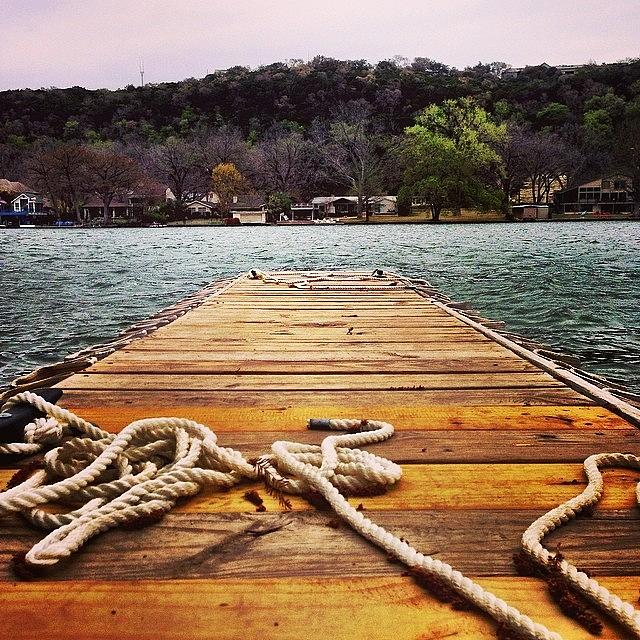 Summer 2017
TEMPERATURE outlook
Ocean Temperatures
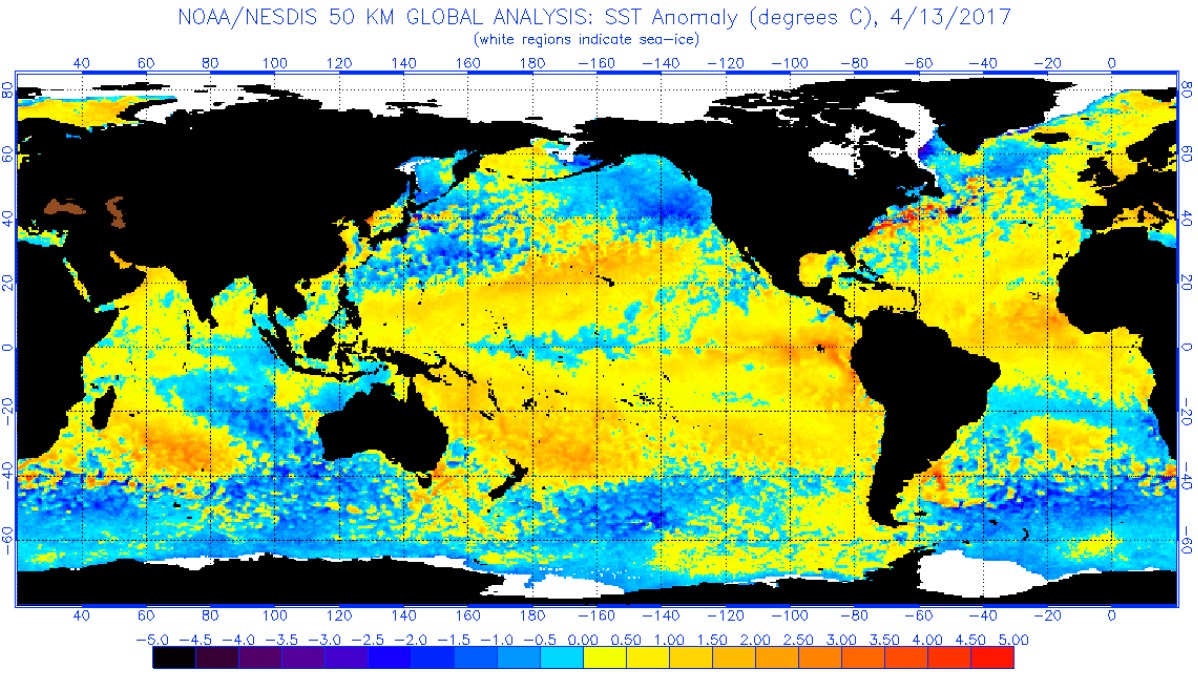 The oceans are the primary driver of weather patterns
No clear El Niño or La Niña (Neutral Phase)
Still see a predominantly warm pattern in the oceans (but some cooling in the Pacific)
The Gulf of Mexico did not drop below 73° this past winter
13
ENSO (El Niño Southern Oscillation)
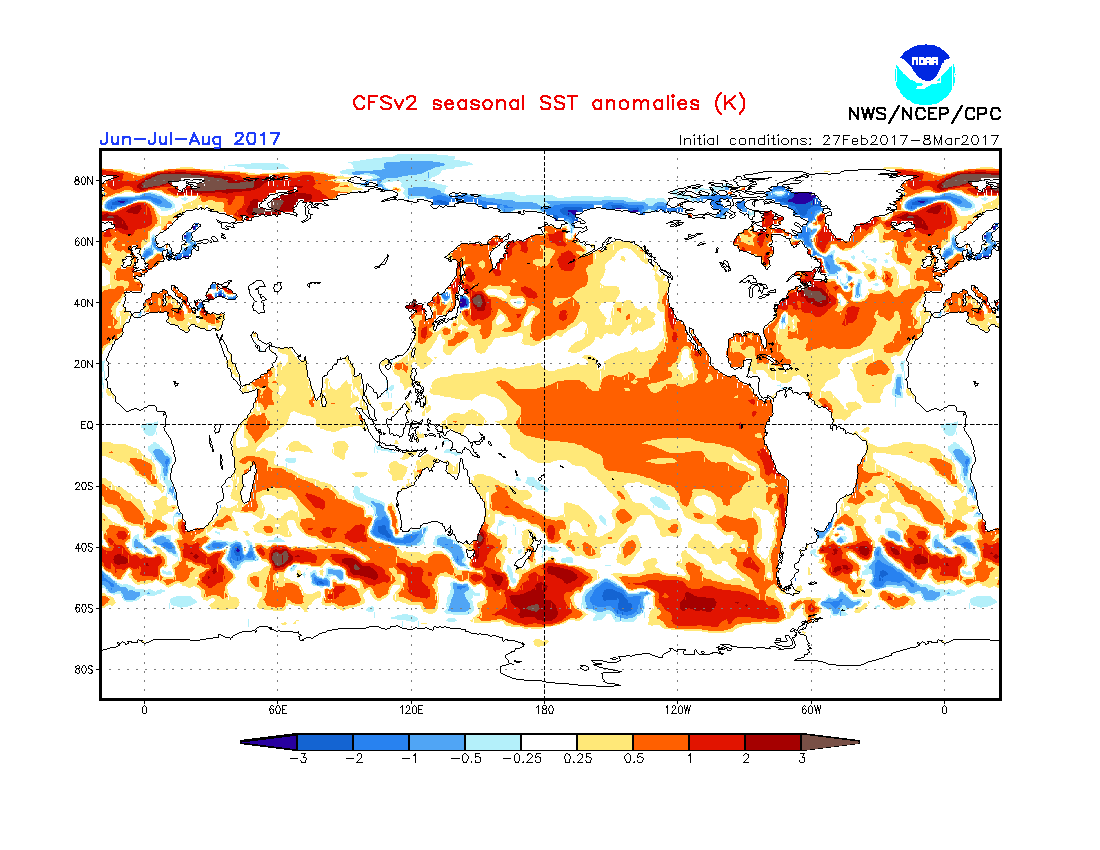 2015-16 recorded the second strongest El Niño on record (1997-98)
2016 saw a transition to neutral by summer and a weak La Niña by fall
The winter of 2016-17 trended to a neutral phase
Either neutral or El Niño is projected for summer into fall (increasing El Niño potential)
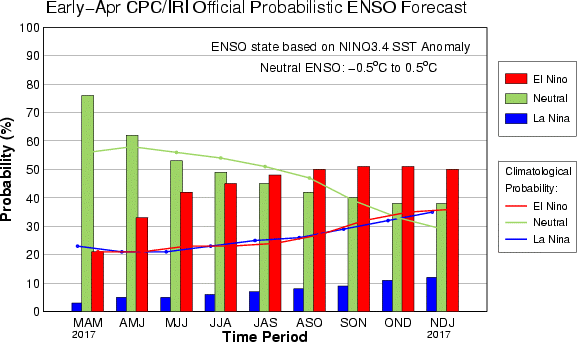 14
Building the Forecast
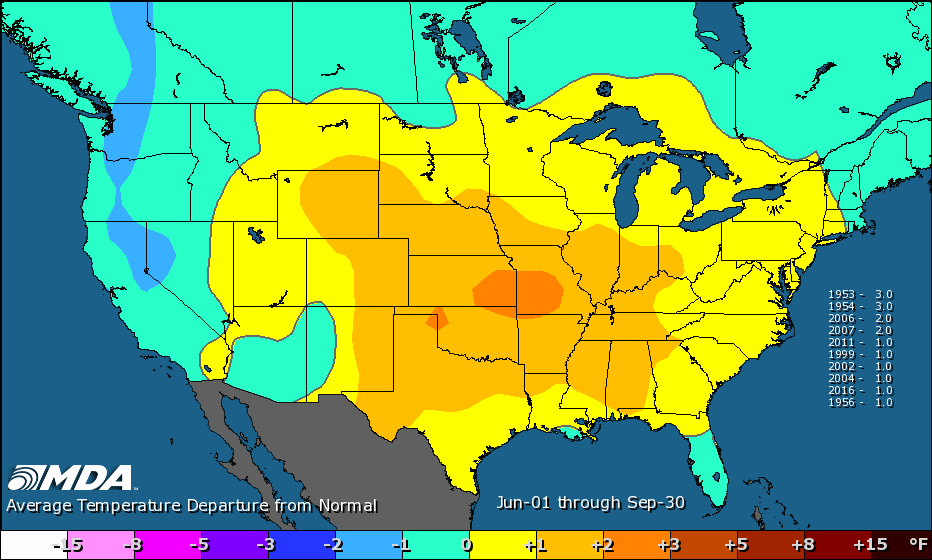 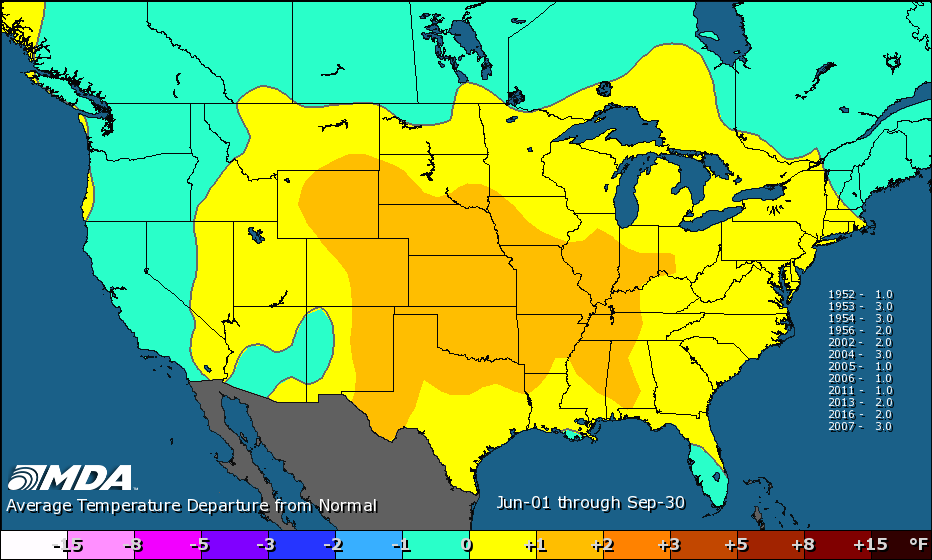 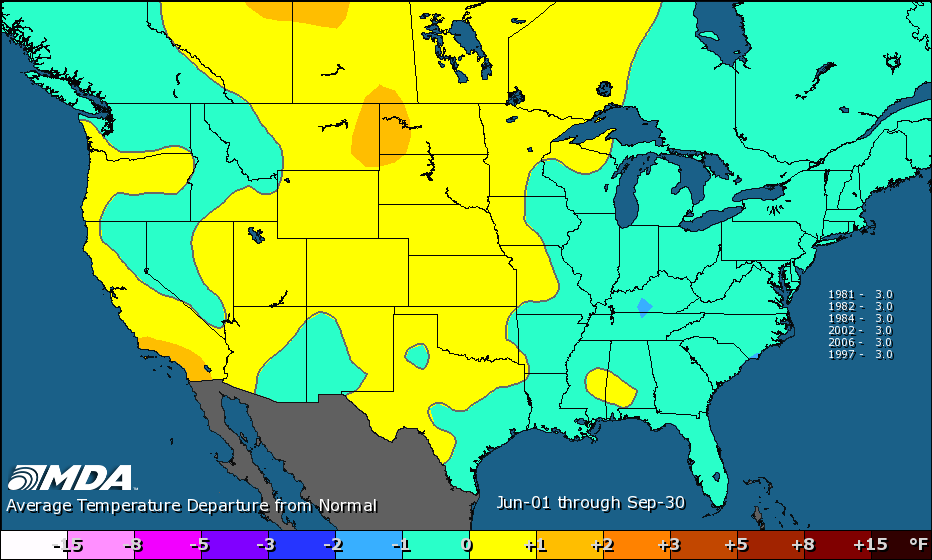 AMO
ENSO/MEI/SOI
PDO
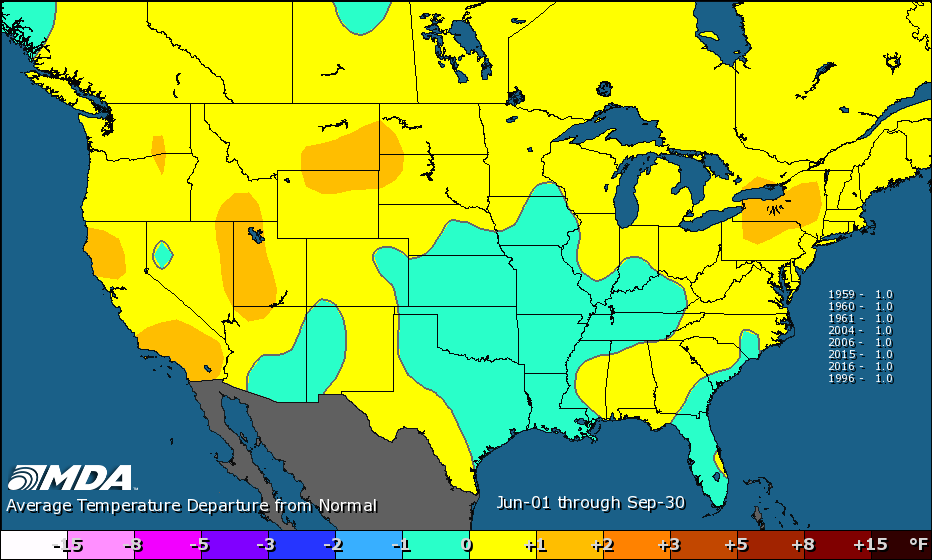 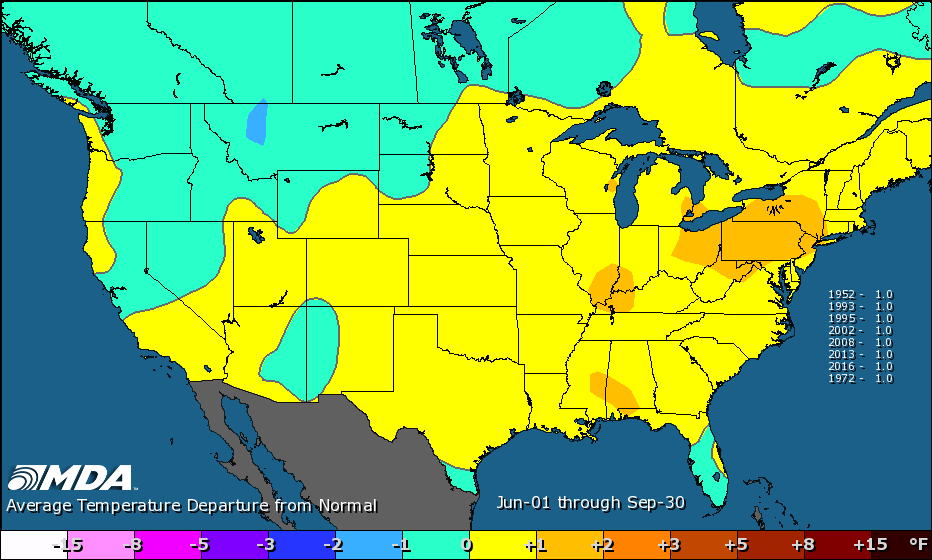 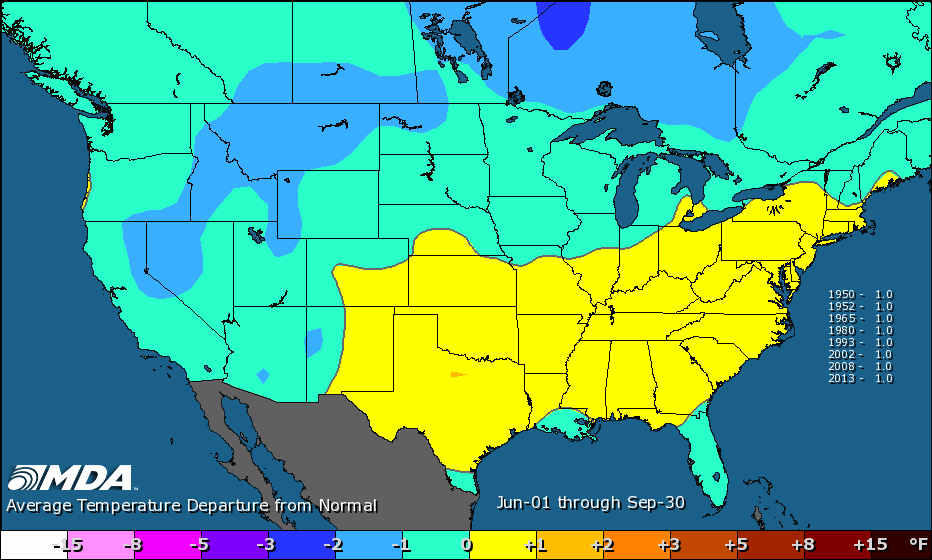 Recent Temperature Patterns
SST
200mb/Jet Stream
15
AMO/PDO
Does a Warm Winter Foretell a Hot Summer?
121 total historical winters. Consider the top-third = 40 historical warm winters.

Continental United States:
Warm winter  Hot summer 20 times
Warm winter  Normal or Mild summer 20 times

Texas:
Warm winter  Hot summer 16 times
Warm winter  Normal or Mild summer 24 times
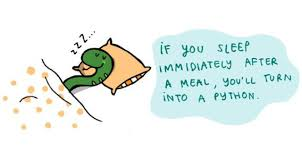 No apparent correlation
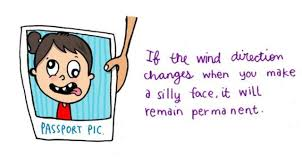 16
Summer 2017 Temperature Outlook
Historical Matches: 2002, 2006, 2016, 2013, 2004, 1960, 1952, 2007, 1953, 1954, 1956
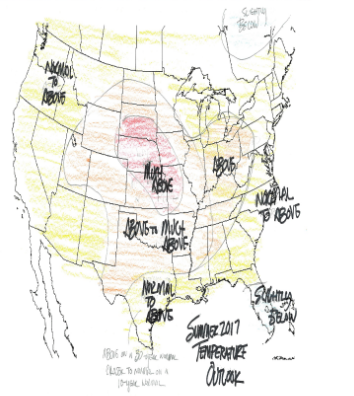 Above on a 30-yr normal,
Normal to above on a 10-yr
17
Summer 2017 Temperature Outlook
Historical Matches: 2002, 2006, 2016, 2013, 2004, 1960, 1952, 2007, 1953, 1954, 1956
Good potential to be as hot or hotter than last summer
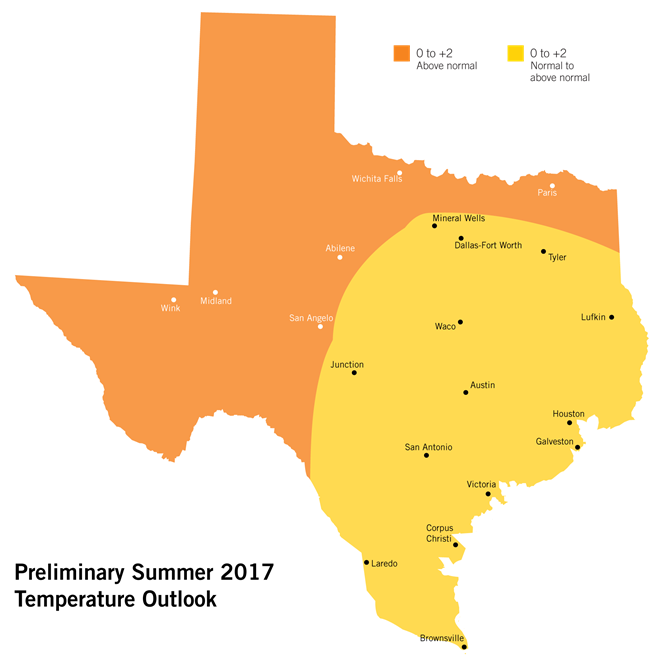 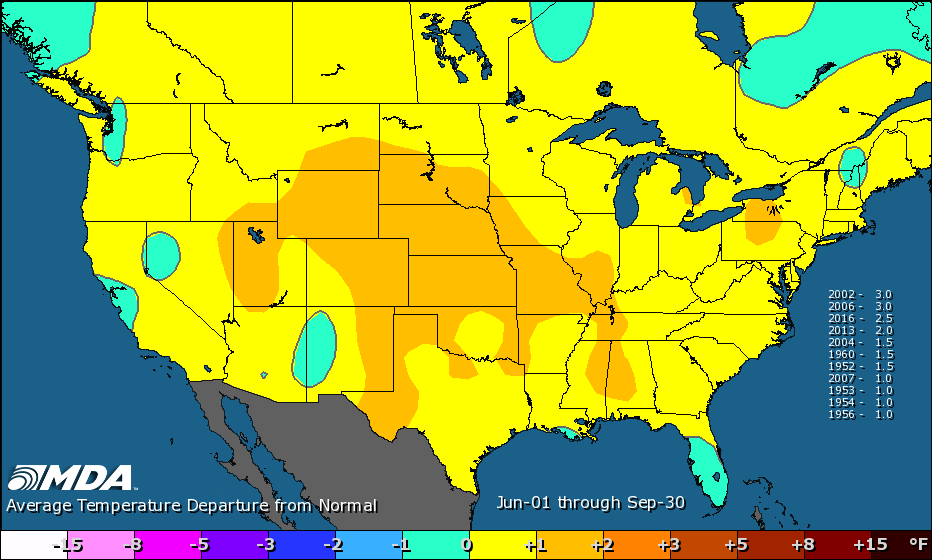 Mean Temp
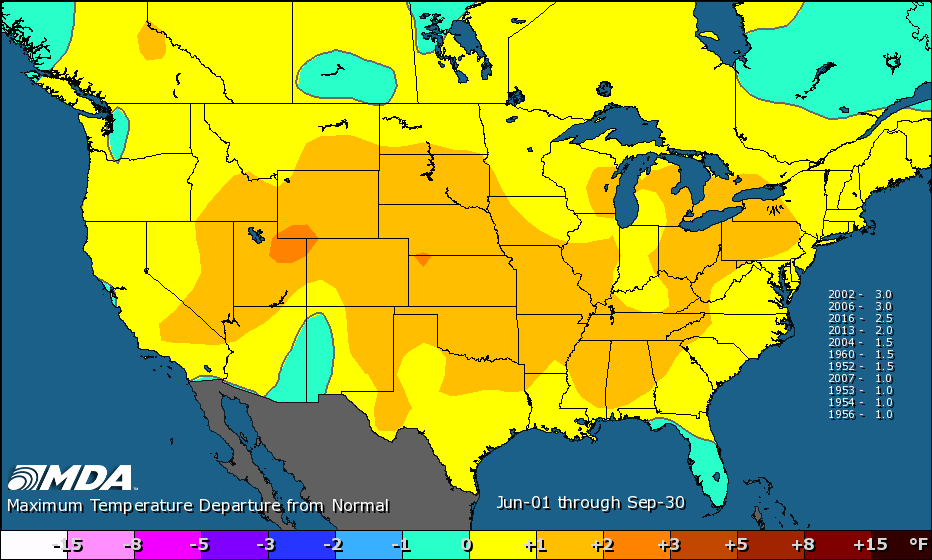 Max Temp
18
Repeat of 2011?
My forecast is hotter-than-normal this summer in ERCOT (hotter than the 30-year 
     normal, may be close to the 10-year normal)
This past fall and winter were the warmest ever respectively – could we keep that 
     trend into summer?
The Summer of 2011 was – by far – the hottest in Texas history (dating back 
     to 1895)
The difference between the summer of 2011 and the second hottest summer 
     (1998), is the same difference (2.3°) as the difference between 1998 and the
     50th hottest summer – major outlier
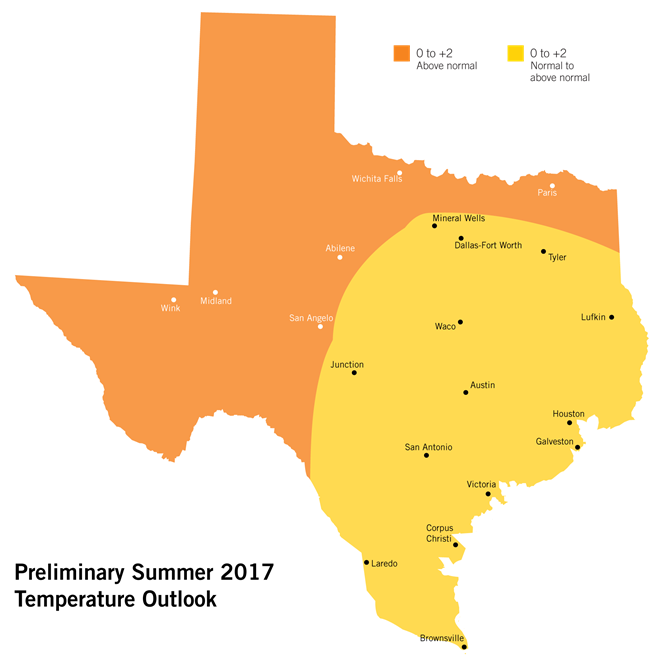 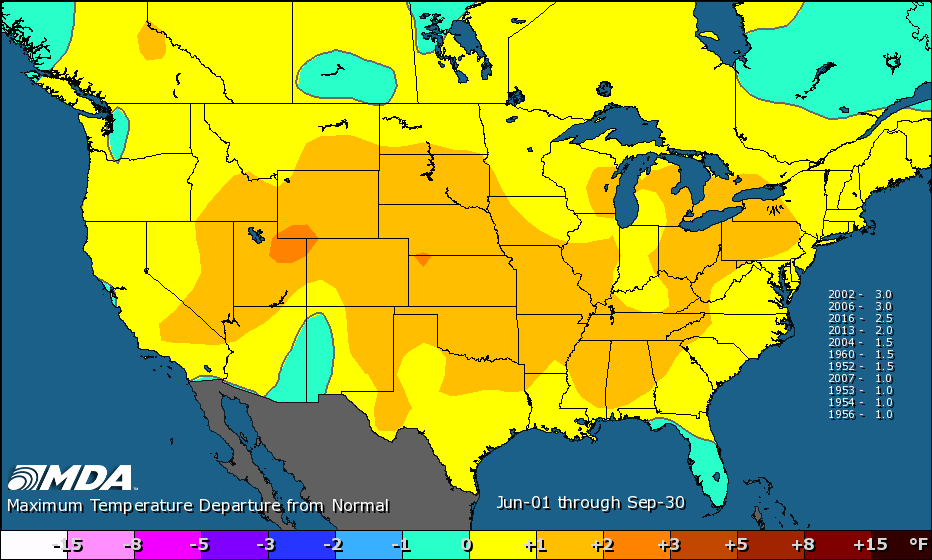 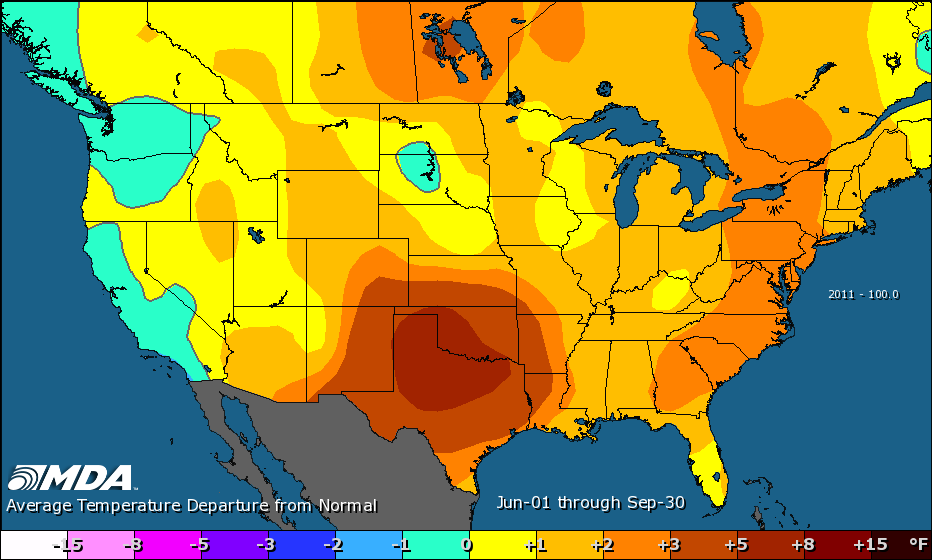 19
Repeat of 2011?
Soil moisture and reservoir levels will impact summer temperatures
Reservoirs are 85.8% full on 3/8/17. 80.5% full on 3/8/11
Reservoirs have averaged 78.1% full on March 8 over the past 20 years; 79.2% full for any date
Palmer Hydrological Drought Index (PHDI) currently ranks 104th since the start of the 
     current water year (far from a hydrological drought). In 2011, it ranked 3rd at this point
     in the year
Soil moisture concerns over East Texas and the Rio Grande Valley but most of the state has 
     normal to wet soils for the early-spring time frame
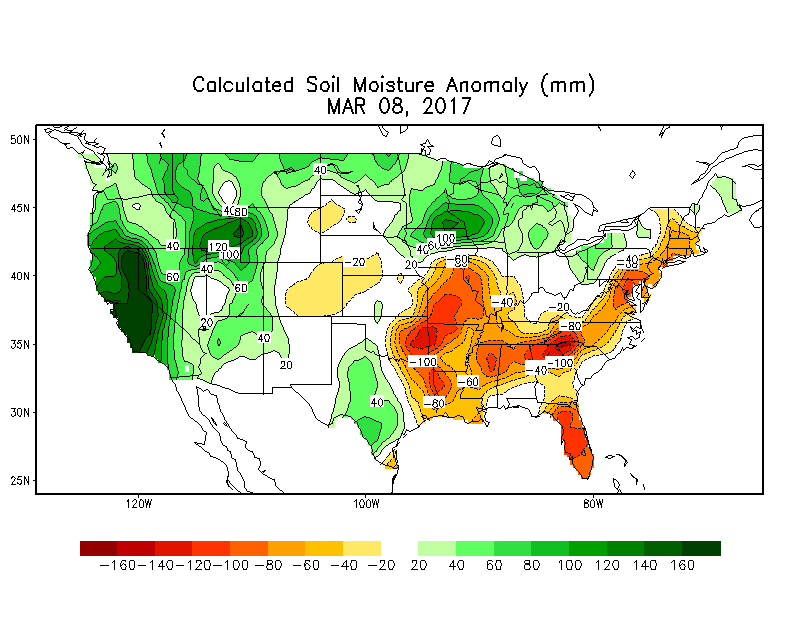 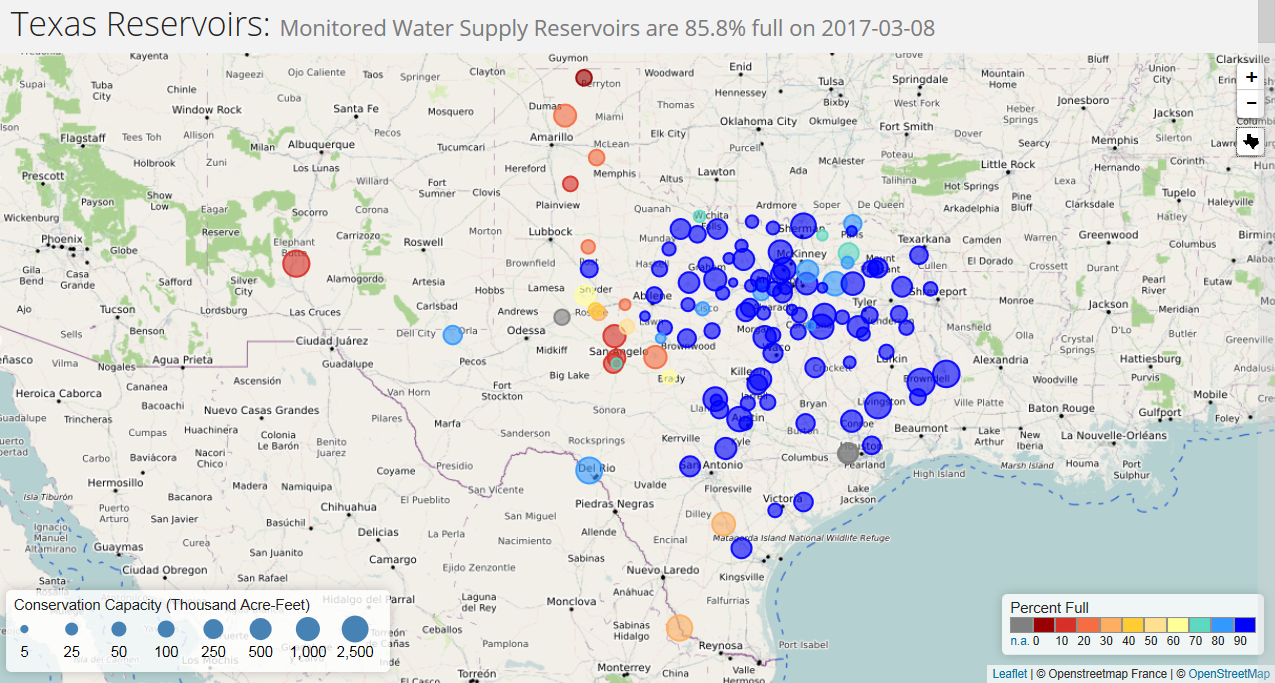 Reservoirs were 88.3% full 
heading into last summer
20
Repeat of 2011?
Very likely too wet in 2017 to repeat the extremes of 2011
But that doesn’t mean it can’t be hotter-than-normal
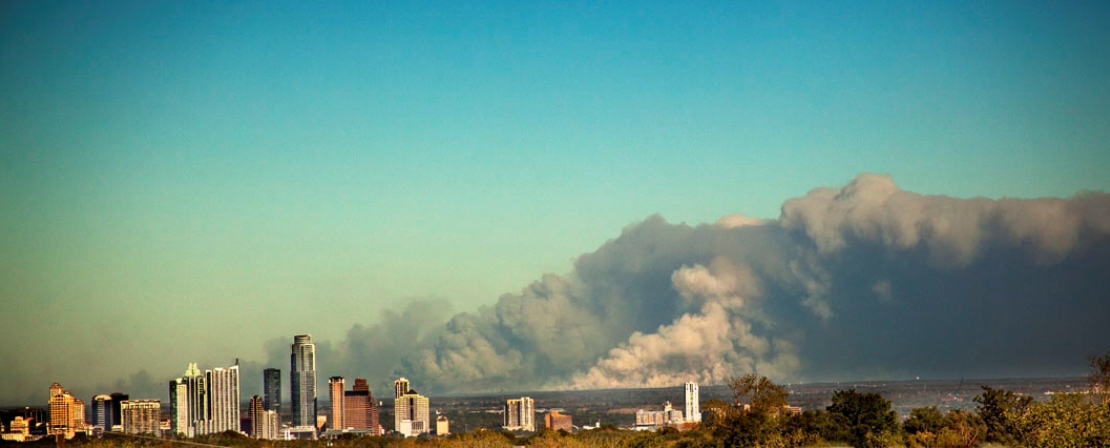 21
Repeat of 2011?
Note the Number of 100-degree days from 2011
Dallas: 71 days (average = 21); Also, 19 days of 105 or greater in 2011
Houston 46 days (average = 5)
Austin: 85 days (Camp Mabry) (average = 20, Mabry; 15, Bergstrom)
Wichita Falls: 100 days (average = 32)
Waco: 87 days (average = 24)
Abilene: 81 days (average = 16)
--------------------------------------------------------
Dallas (2015&2016): 15 & 18 days
      Also, 2 days of 105 or greater in 2015,
      1 day in 2016
Houston (2015&2016): 10 & 7 days
Austin (2015&2016): 9 & 10 days
McAllen (2016): 90 days – record
--------------------------------------------------------
Good chance we’ll see more
100° days in 2017 than we have for
At least the past two years – possibly
longer – but not to 2011 levels.

Of the large cities, Dallas is the most
likely to break the 100° totals of the past 
two years. (Unlikely In McAllen.)
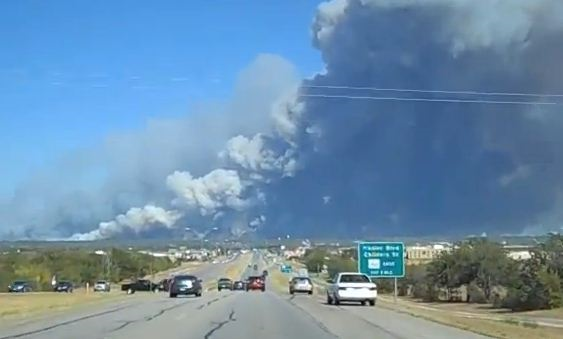 22
Summer 2017 Temperature Outlook
The summer of 2017 is forecast to be hotter-than-normal for ERCOT, on average
Most likely regions for above-normal temperatures 1. Far West 2. Panhandle 3. North Texas 
Likely to top last summer’s maximum temperatures, which only ranked 53rd hottest all-time
Could top last summer’s mean temperatures, which ranked 21st hottest
Dallas/Fort Worth has the most heat potential this summer of the large cities
Good chance to top the number of 100° days from the past couple of years – especially true for Dallas
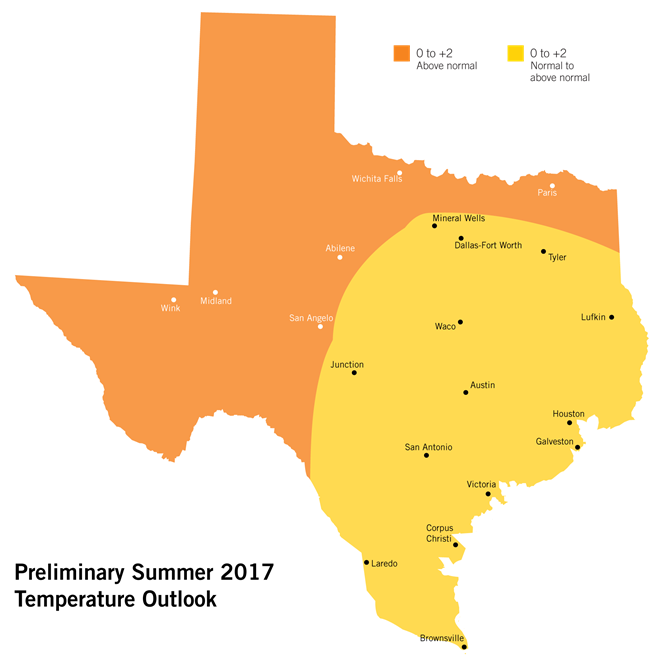 23
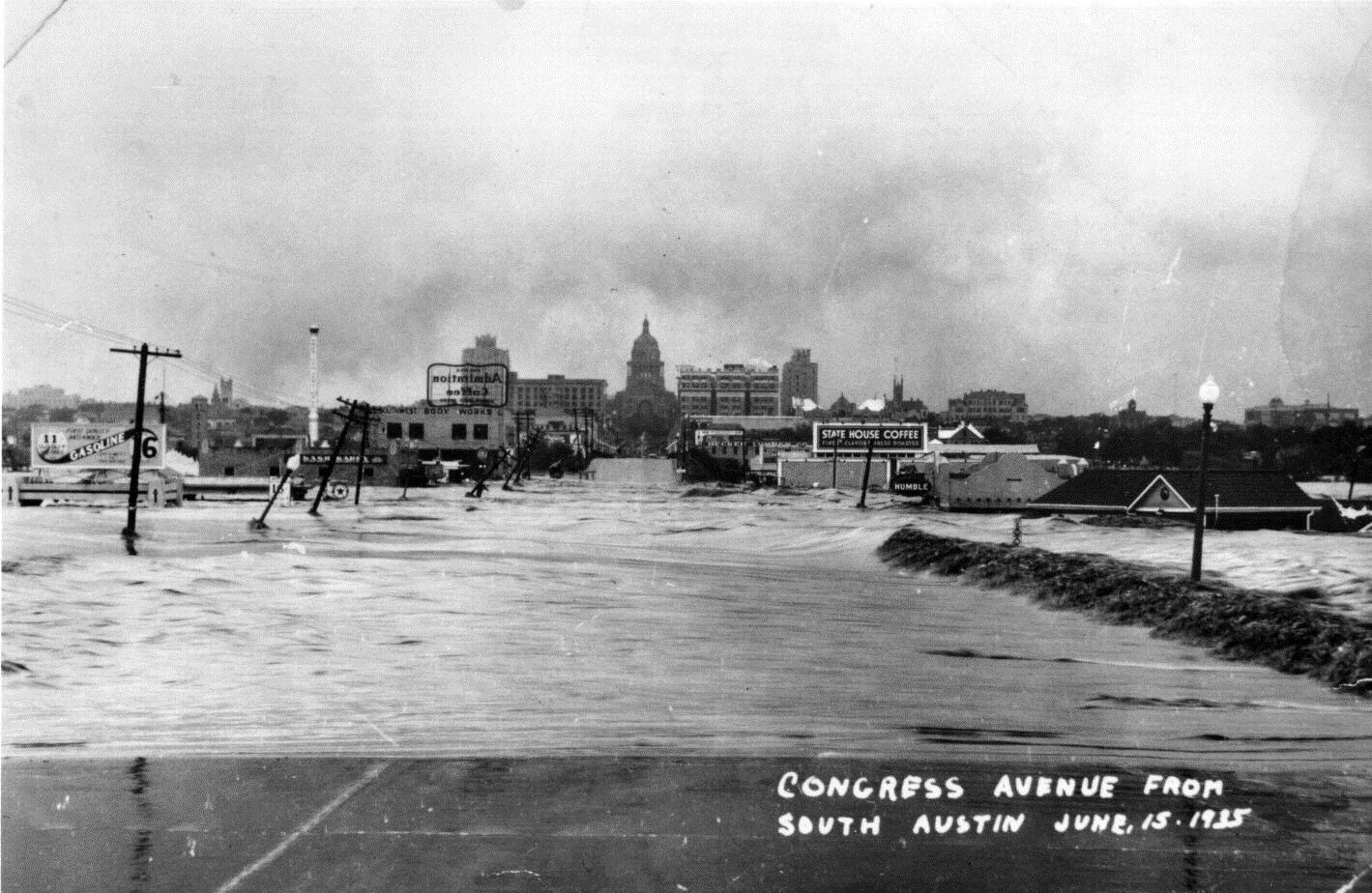 Summer 2017
PRECIPITATION outlook AND DROUGHT REVIEW
Summer 2016 Rainfall
17th wettest (106th driest) summer on record
Wettest summer since the drought of 2010-15
3rd wettest summer of the past 12 years; 4th wettest of the past 20 years
August was the 3rd wettest August all-time (1974, 1920)
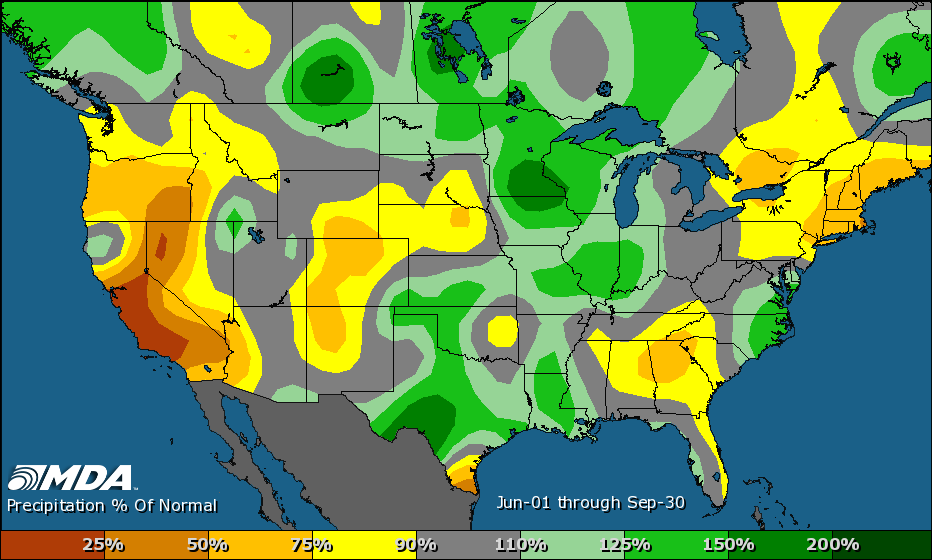 Summer 2016 Rainfall Forecast Review
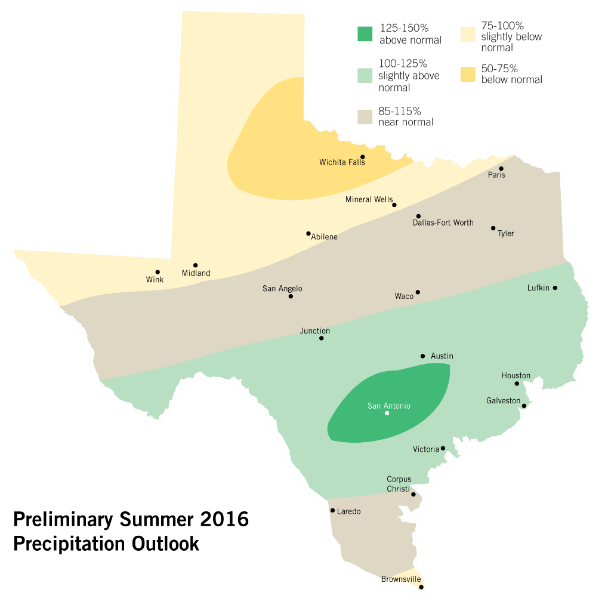 Statements made with the 2016 Forecast:
1998 was a mostly dry summer – but dependent on a quick shift to La Niña and PDO-   
There are opportunities for wetter summers over Central Texas with some of the higher ranked historical analogs
Several analogs suggest a dry summer in the RGV
In general, North has more dry potential, Central and Coast has more wet potential
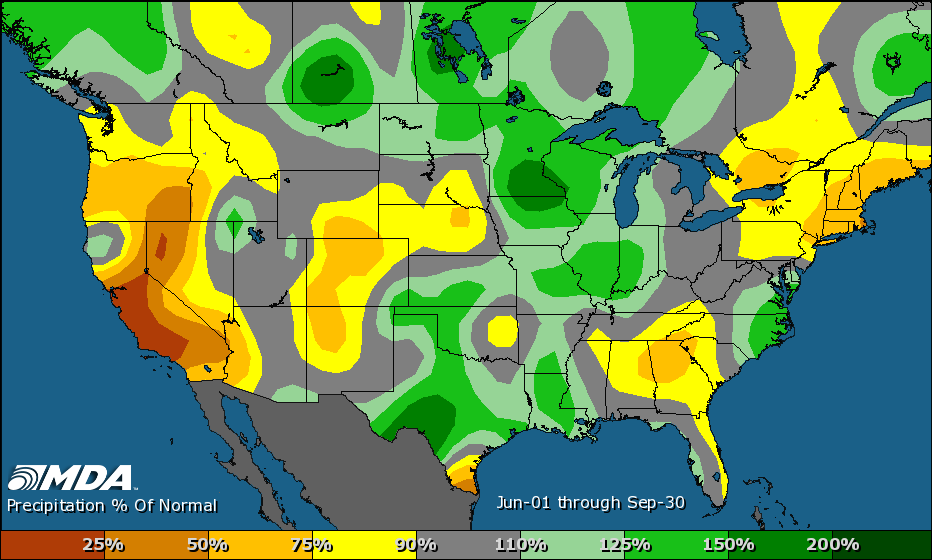 Summer 2017 Precipitation Outlook
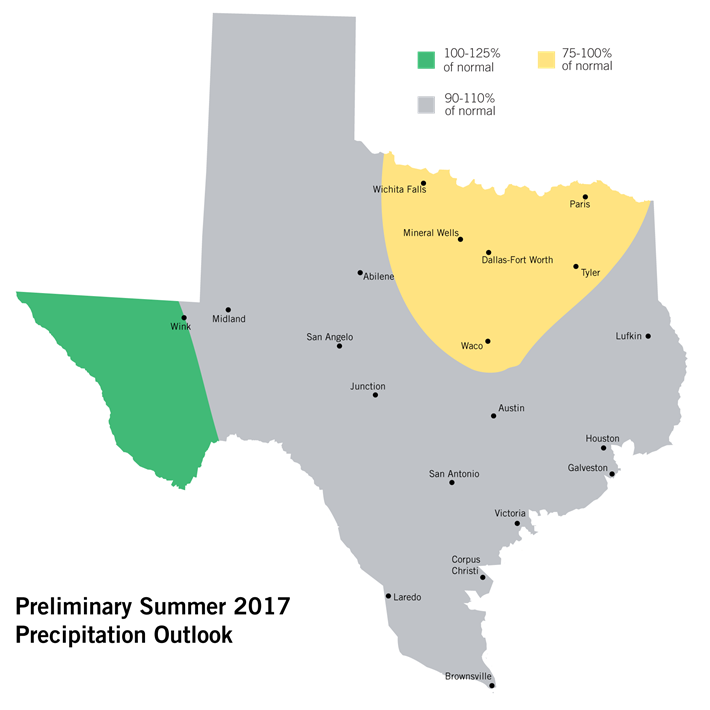 Precipitation forecasts are much more challenging
     than temperatures, due to the hit-and-miss nature
     of rain
Latest information increases the drier-than-normal
     potential across all of North Texas
Final forecast is more likely to be drier
     than wetter
27
Drought Comparison over Time
4.1% Moderate or worse
35.3% Moderate or worse
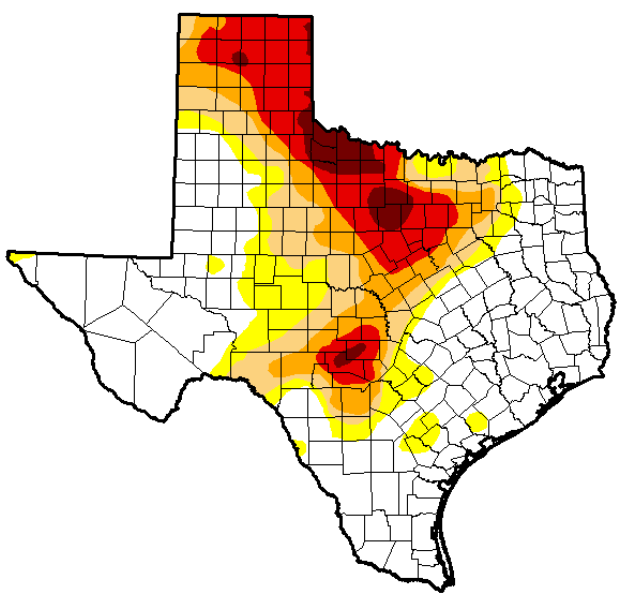 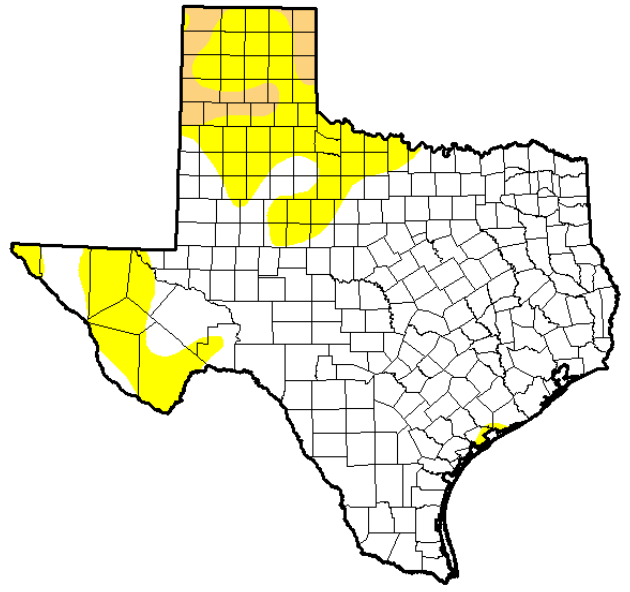 April 14, 2015
April 12, 2016
1.7% Moderate or worse
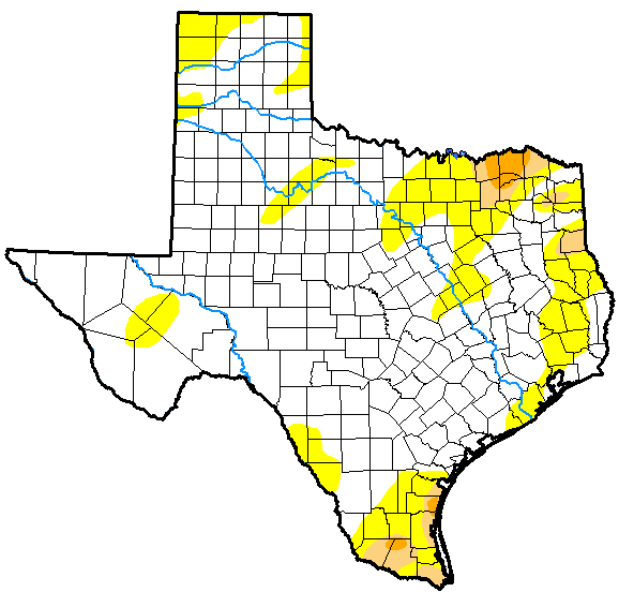 3.9% Moderate or worse
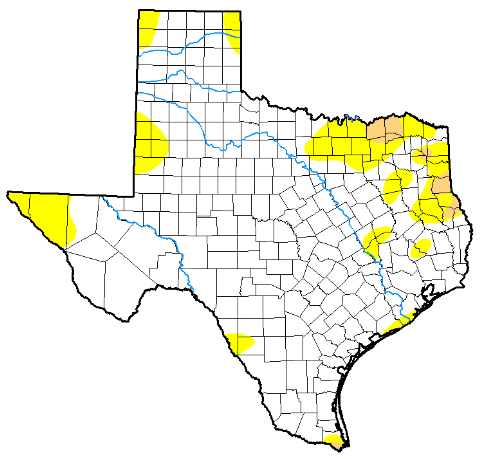 Feb 28, 2017
April 11, 2017
28
Drought Update and Outlook
The last widespread drought ended in early-2015
A strengthening El Niño under the influence of a PDO+ resulted in flooding rains in 2015 and 2016
2015 and 2016 were the wettest consecutive years in Texas weather history
None of the 10 most extreme Texas droughts occurred during a PDO+ (we are currently in a PDO+)
While a widespread, extreme hydrological drought is unlikely in 2017, some regions could see deteriorating conditions – especially portions of North Texas
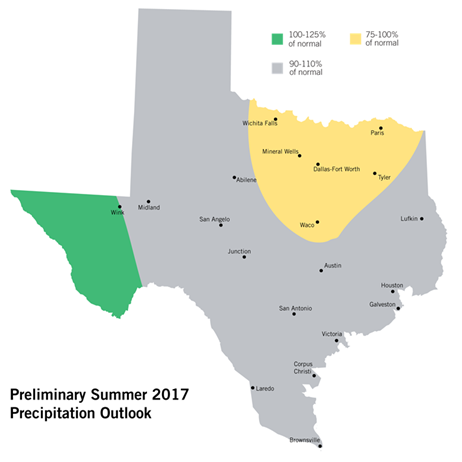 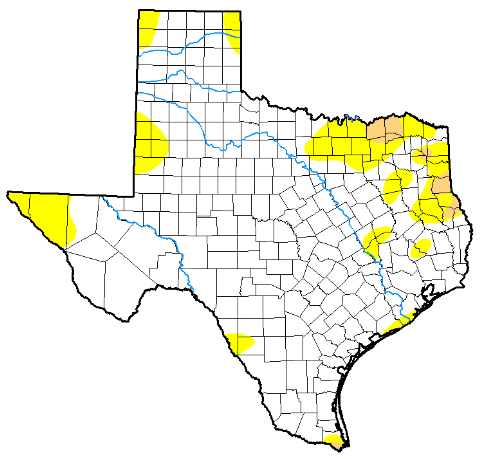 Area to watch
February 28, 2017
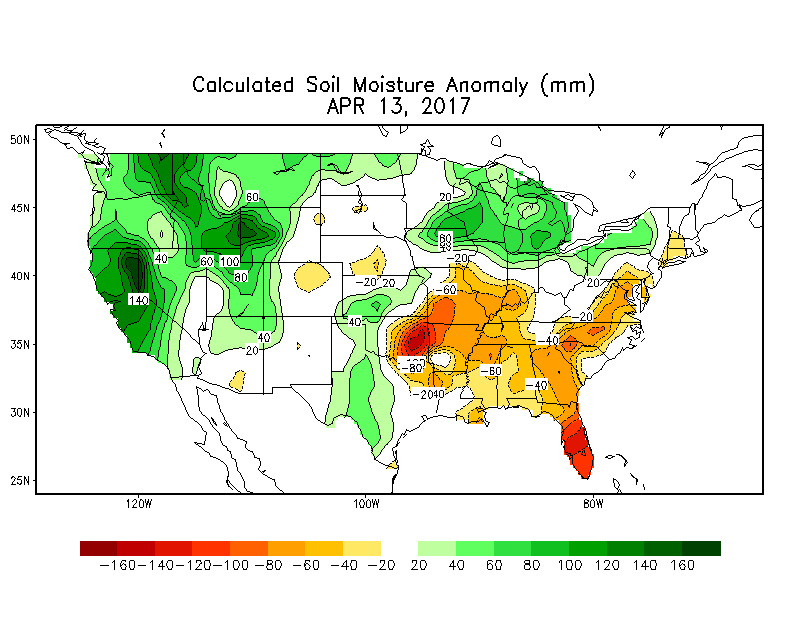 29
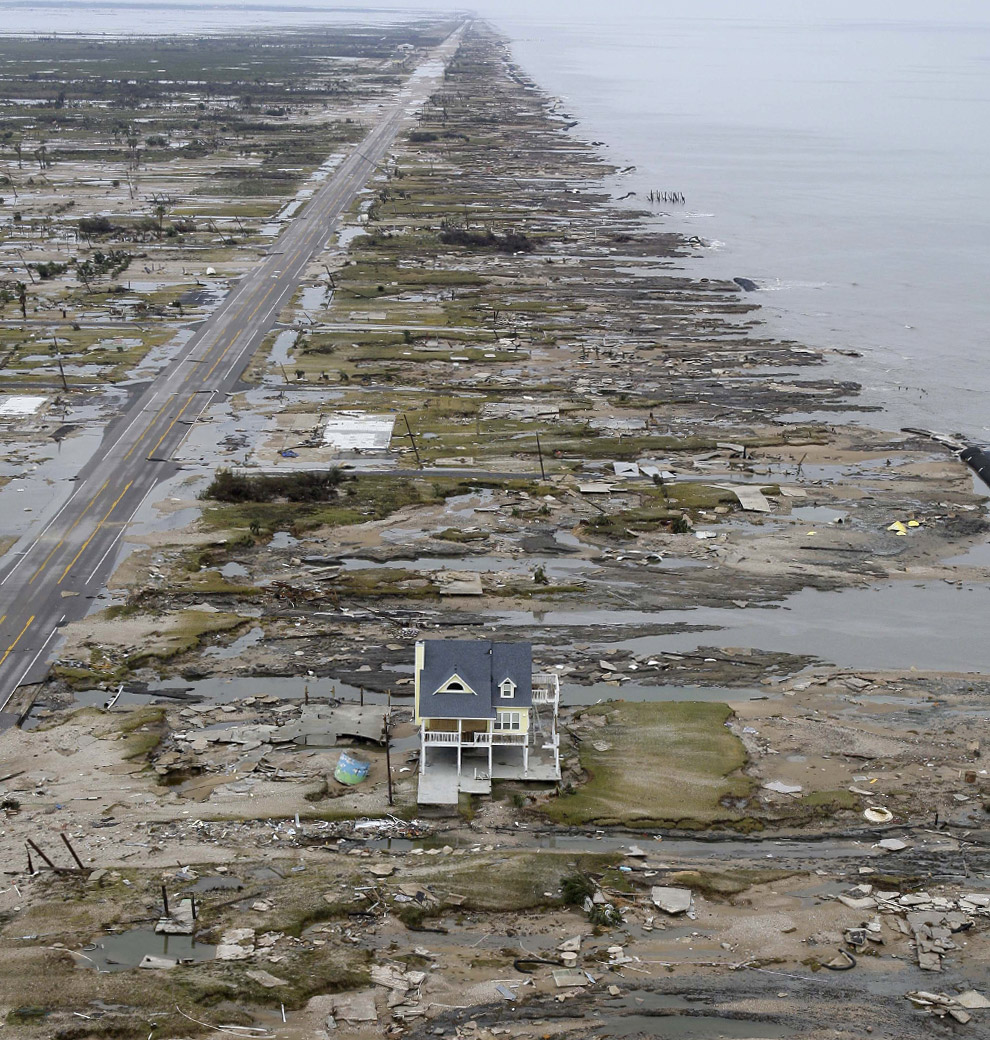 2017 Season
HURRICANE FORECAST
Review of the 2016 Hurricane Season
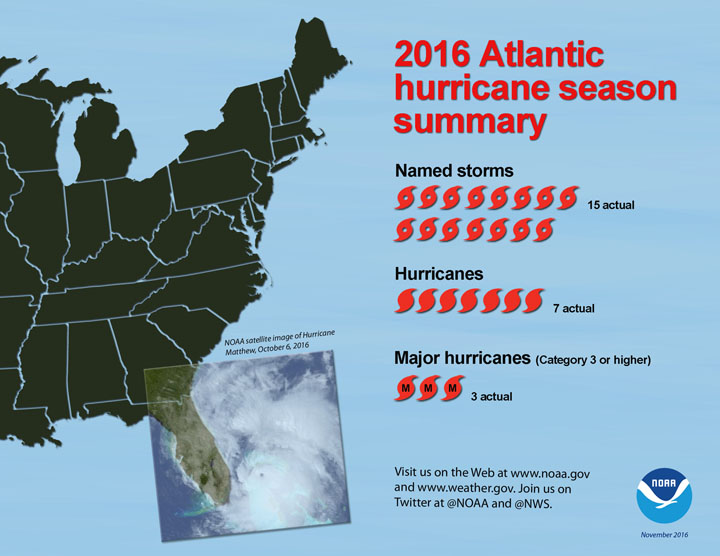 Most active Atlantic hurricane season since 2012
15/7/3 – 15 total named storms, 7 were hurricanes, 3 of those were major hurricanes
Two hurricanes and two tropical storms in Gulf (but no Texas landfall)
Gulf: T.S. Colin, Danielle. Hurricane Earl, Hermine
Hurricane Hermine was first hurricane to make landfall in Florida since 2005 – and the first hurricane to develop in the Gulf since 2013
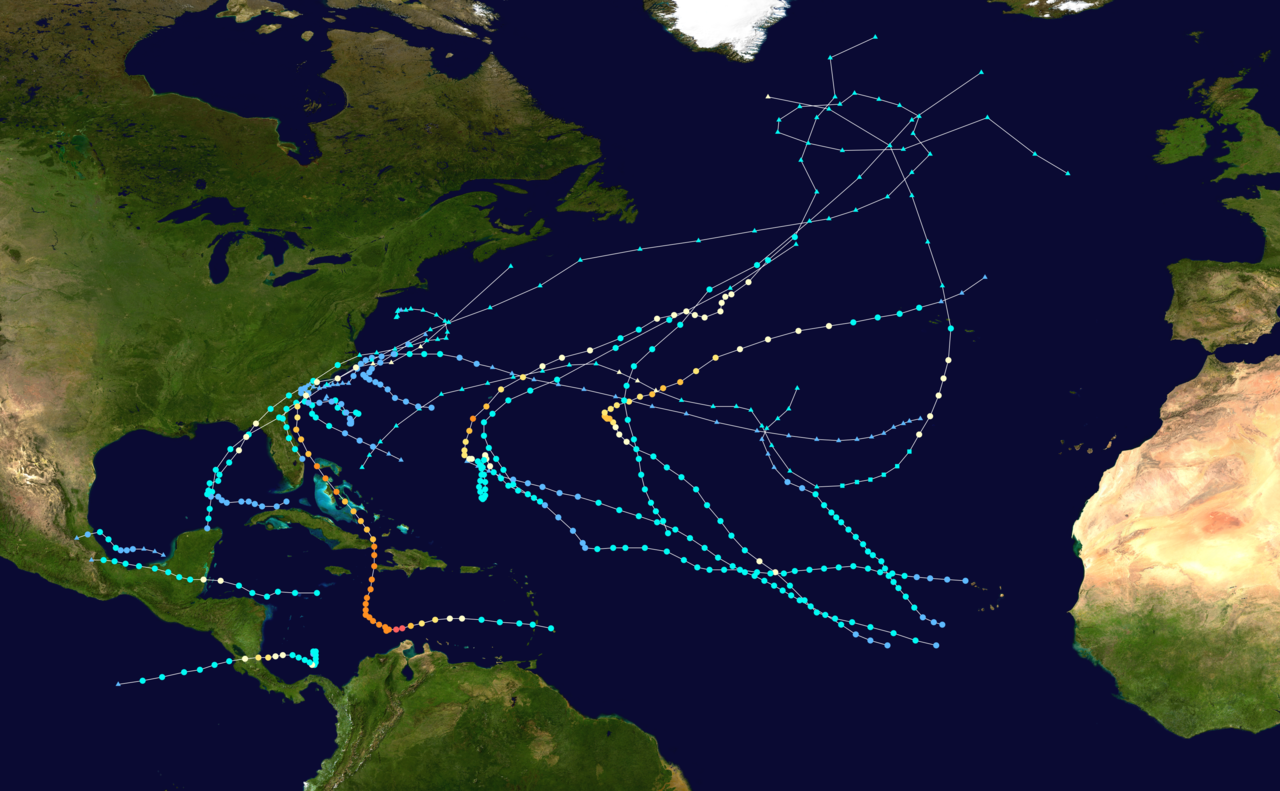 31
2016 Hurricane Season Forecast Review
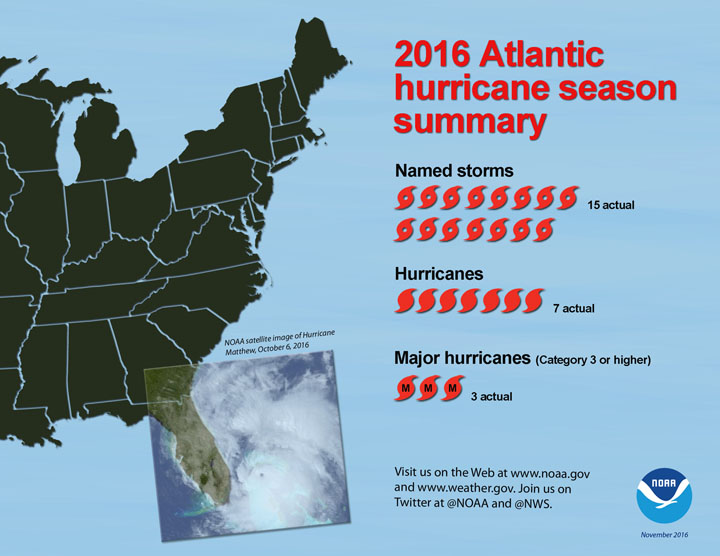 Forecast: 10/6/2 – 10 total named storms, 6 hurricanes, 2 major hurricanes
Actual: 15/7/3 – 15 total named storms, 7 were hurricanes, 3 of those were major hurricanes
Forecast: 3-4 named storms in Gulf. 1-2 hurricanes. 1 to 2 named storms with Texas landfall
Actual: 4 total named storms in Gulf. Two hurricanes and two tropical storms in Gulf. No Texas landfall
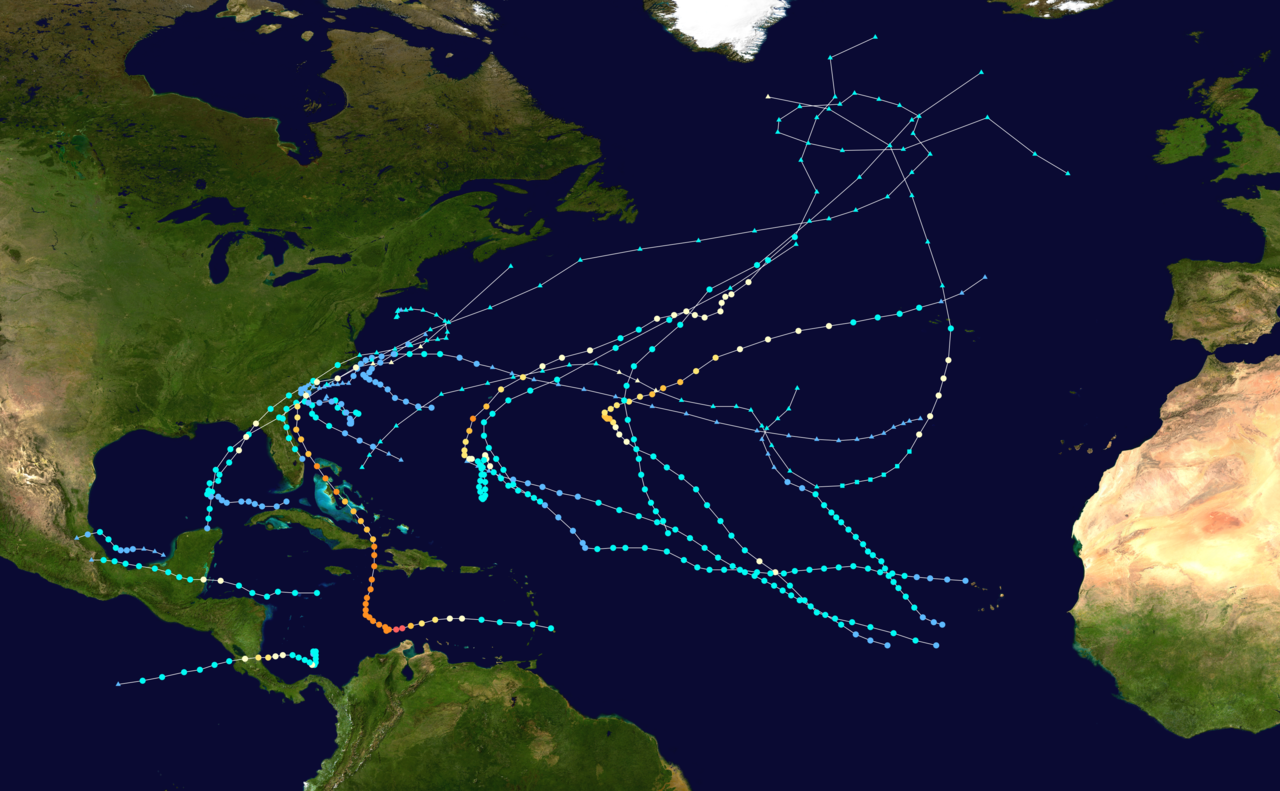 32
Review of the 2016 Hurricane Season
Actual: 4 total named storms in Gulf. Two hurricanes and two tropical storms in Gulf. No Texas landfall (tropical storms or hurricanes)
No hurricane landfalls in Texas since 2008
Since 1900, only one period minus a hurricane in Texas has been longer: 1990-98
On average, one hurricane makes landfall in Texas every 2.5 years
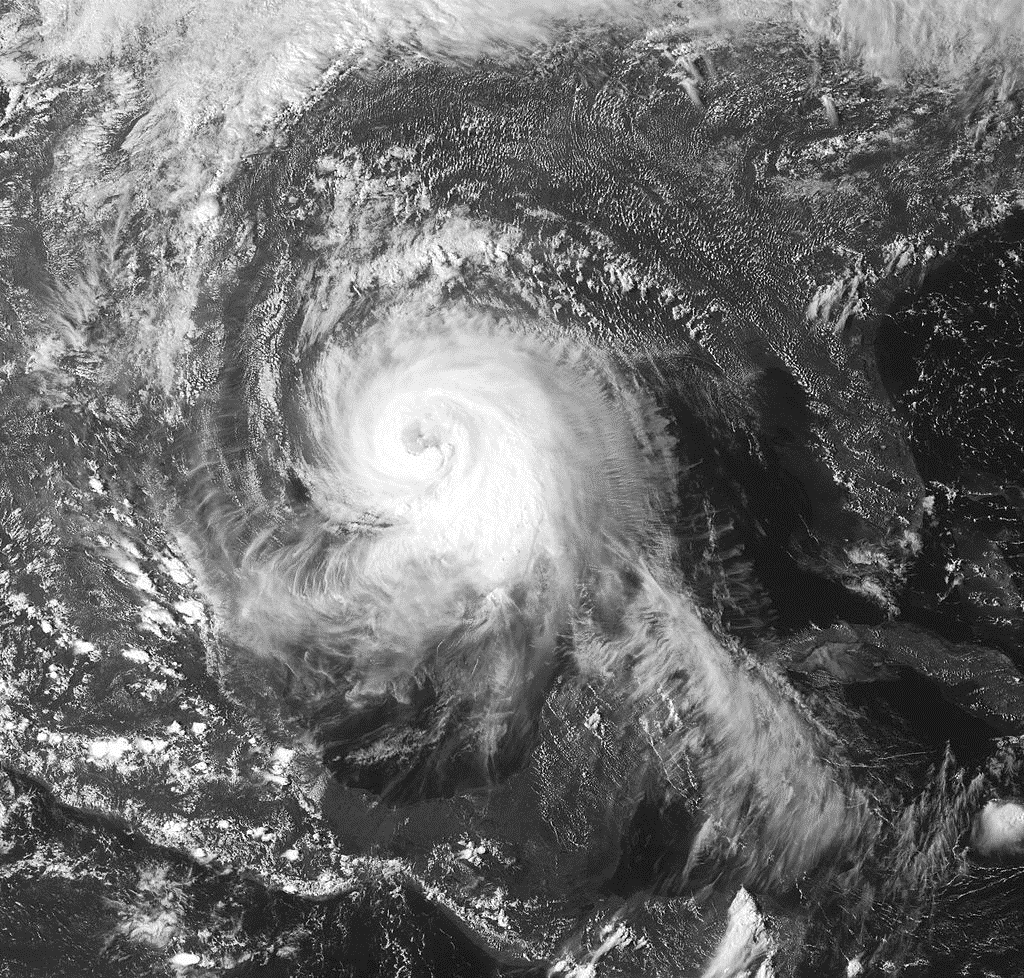 33
Early Thoughts on the 2017 Hurricane Season
La Niña has faded. Currently neutral. Will need to monitor a possible El Niño developing 
An El Niño typically suppresses hurricanes, due to high wind shear
A positive in favor of hurricane development is the very warm, above-normal temperatures throughout the Atlantic Basin
The Gulf of Mexico never dropped below 73° this past winter – for the first time in recorded history
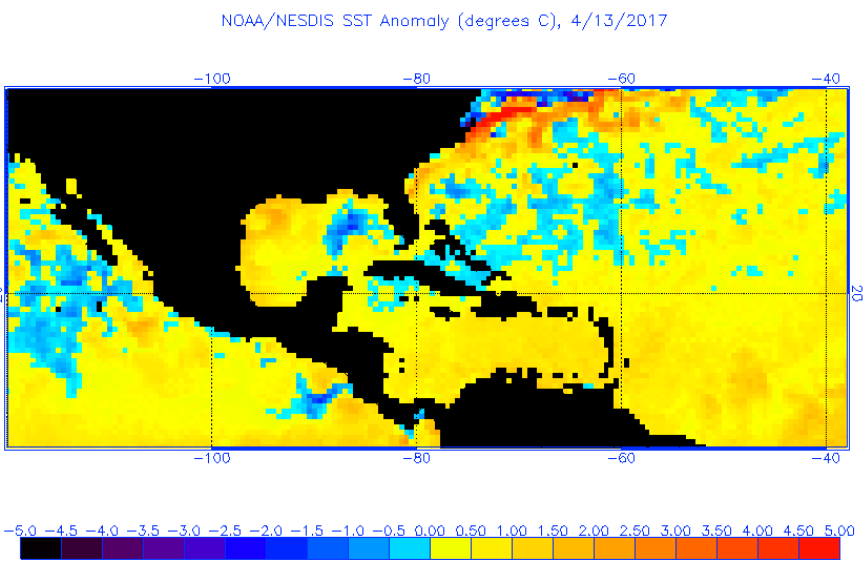 34
2017 Hurricane Season Forecast
The historical years being applied to the 2017 Atlantic hurricane season are: 2002, 2006, 2016, 2013, 2004, 1960, 1952
The average from those historical years is my forecast: 12/5/2. 12 named storms, 5 hurricanes, 2 major hurricanes. 
12/5/2 would be at or just less than an average season (avg = 12/6/3)
Likely to be less than 2016 (15/7/3)
Forecast for Gulf is 3-4 named storms, which would be the same or less than last year
Although forecasting tracks months in advance has low skill, none of the historical years applied to the 2017 forecast featured a hurricane with a Texas landfall (which would keep the streak back to 2008 intact)
35
2017 Hurricane Season Forecast
Names:

Arlene
Bret
Cindy
Don
Emily
Franklin
Gert
Harvey
Irma
2011 list, with exception to Irene
36
Summary
The summer is showing increasing potential of being hotter-than-normal across Texas – especially portions of North and West Texas
Good chance for more 100° days in 2017 than the past two to three years in Dallas
A very wet 2015, 2016, and start to 2017 will limit drought potential this summer; however, could see regional drought concerns increase across portions of North Texas
Initial hurricane season forecast is for less activity than last year. That does not mean Texas won’t get hit but overall opportunity will be less
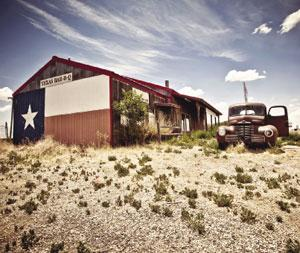 The finalized Summer
Outlook will be available
May 1 on the ERCOT website
37